Intro to Radiology – Week 1
Medical Student General Clerkship
Medical Student Curriculum
Over the next 2 to 4 weeks, the agenda for resident conferences is the following: 
Introduction to all major radiology modalities including X-Ray, CT, MRI, ultrasound, and nuclear medicine
Learn common emergency findings
Learn about appropriate imaging
Understand how to incorporate a radiologist into the care of your patient
Understand the role of interventional radiology in patient care
Medical Student Curriculum
Resident lectures will be organized into the following: 

Week 1 – Intro to Appropriate Imaging and Xrays
Subsection Focus – Chest Imaging, Interventional Radiology
Week 2 – Intro to CT
Subsection Focus – Abdominal Imaging
Week 3 – Intro to MRI
Subsection Focus - Neuroimaging
Week 4 – Intro to Ultrasound and Nuclear Medicine
Subsection Focus – Musculoskeletal and Breast Imaging
Intro to Radiology
There are several major modalities in radiology and each of them serve different purposes
X-ray
CT
MRI
Ultrasound
Nuclear Medicine
Fluoroscopy
Molecular Imaging
It’s Important for medical students to know the advantages and limitations of each imaging modality!!

Many pathologies are not seen on different types of imaging studies – determining the right study will rely on your clinical skills and differential diagnosis.
Intro to Radiology
Radiology departments are often split by body part (ex. Chest, Body, Neuro, Nucs, IR, etc.)
This makes it even more important that you get the right study to make sure it’s read by the right type of radiologist!

Cross-sectional imaging also varies based on whether it involves contrast or not
Having contrast can enhance visualization of pathologies but can come with risk (more on that in Week 2)

All cross-sectional and advanced imaging and procedures are protocoled by radiologists to optimize the studies
It’s very important to provide radiologists with the history or what you’re looking for, otherwise you might miss the pathology you wanted and the radiologist won’t know to look for it!
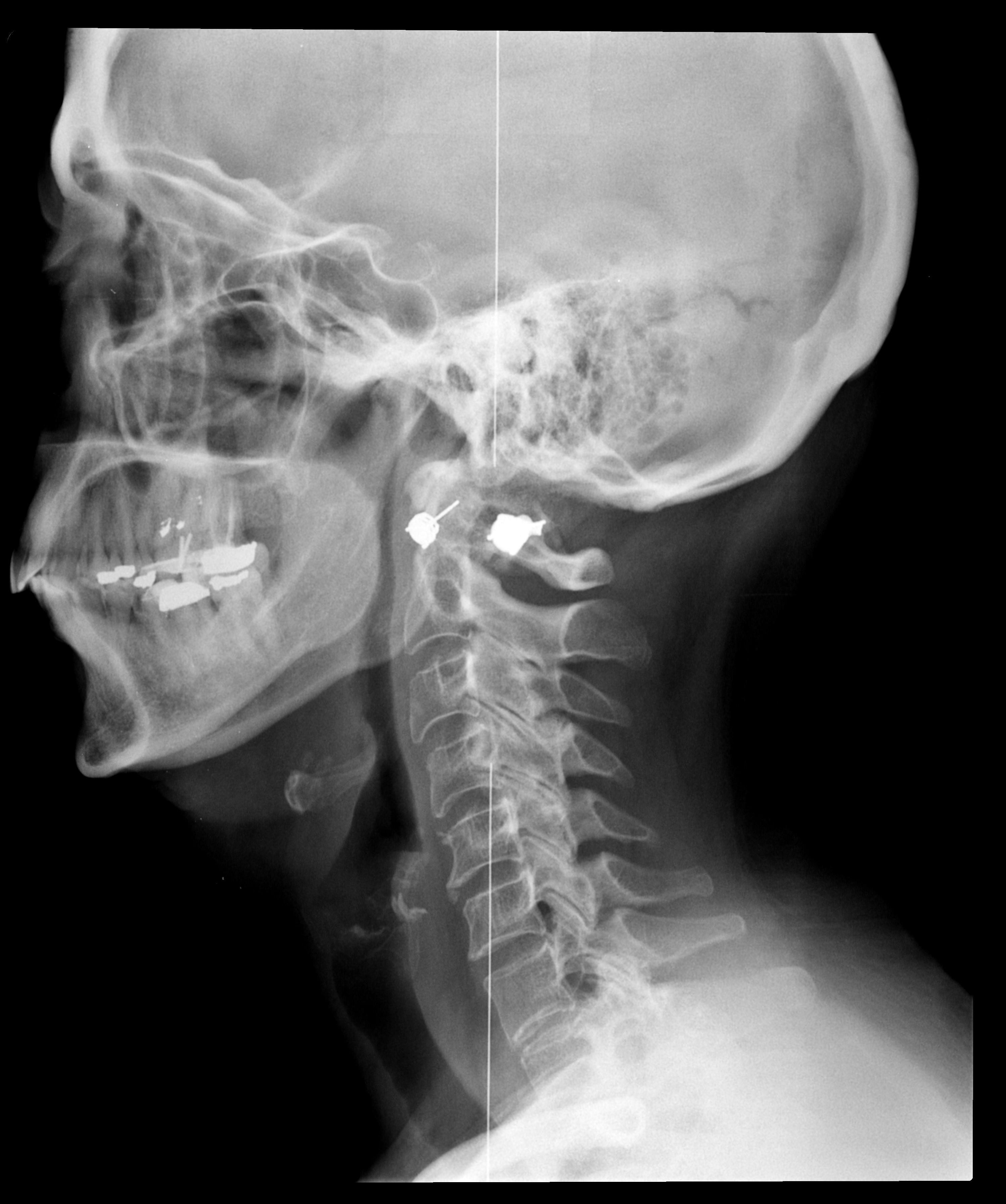 X-Rays
Xrays use ionizing radiation produced from photons to take static images of a body part

Advantages: 
Very easy to perform
Quick
Cheap
Good at finding basic emergent findings

Disadvantages: 
Radiation exposure
Difficult to confidently make a diagnosis
X-Rays
Which body parts can get xrays? 
All of them, technically

Which pathologies can get xrays? 
Ask the students for examples
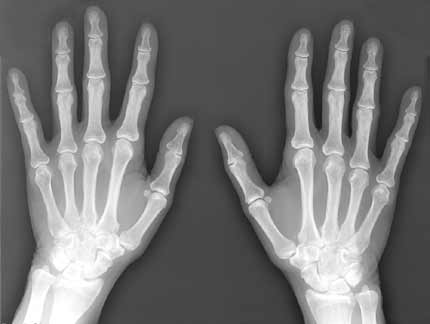 Best pathologies for xrays
Xray is generally a good first choice for imaging the following pathologies:
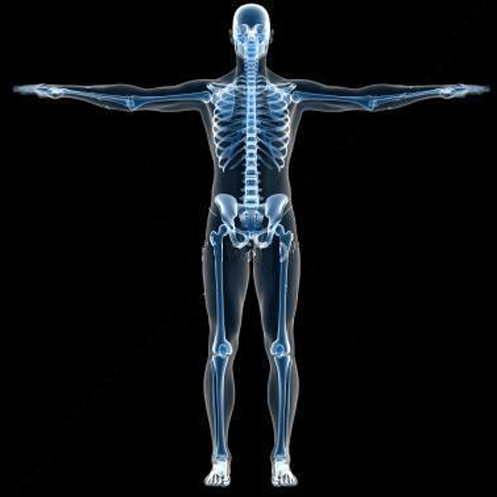 CHEST: 
Pneumothorax
Pulmonary edema
Pleural effusions
Pneumonia
Evaluation of lines and tubes
ABDOMEN: 
Pneumoperitoneum
Bowel obstruction
MSK: 
Fractures
Tumors
Postsurgical imaging
Surgical planning
NEURO: 
Skull Fractures
X-Ray Limitations
The major limitations of xray: 

CHEST: 
Pulmonary nodules/masses, early infection
Mediastinal evaluation, cardiac evaluation

ABDOMEN: 
Evaluation of any solid organ

NEURO: 
Evaluation of intracranial pathologies
Evaluation of the cervical spine or neck



MSK: 
Extent of tumor burden, staging
Fractures in subtle areas areas (pelvis, spine)
Evaluation of any soft tissue abnormalities

Xray also gives you no functional/dynamic information – it’s a static picture
X-Rays : Chest Imaging
The most common reason for an xray in the hospital is evaluation of the chest
ICU films are the most common place you’ll see xrays
Most common reason is to document location of lines and tubes

Evaluation of chest xrays requires knowledge of an adequate image
Evaluation of a technically adequate chest xray
Look for 5 major things: 
Penetration 
Is the image too bright or dark? This can cause certain pathologies to become invisible
Inspiration
If the patient doesn’t take a good breath, the heart will look larger than normal and atelectasis at the lung bases can look like pathology
Rotation
If the patient is rotated, the mediastinum will look widened and can mimic aortic pathology
Magnification
If the image is taken AP (next slide), the heart will look bigger
Angulation
If the beam is not directly en face and is angulated, overlapping structures can obscure disease
Examples of pathologies from poor xrays
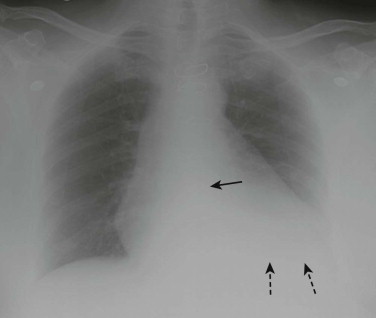 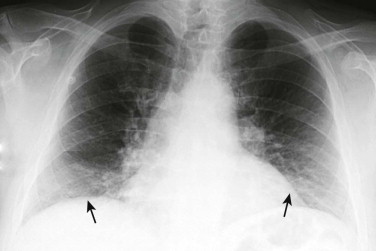 Atelectasis at the lung bases due to poor inspiration – pneumonia can look like this too
Underpenetration – the left lung base cannot be evaluated so you might be missing disease
How rotation affects the image
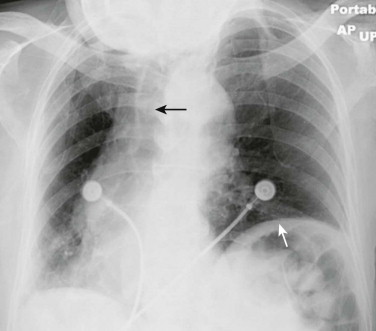 A mediastinum this wide would be concerning for aortic dissection or aneurysm
	Additional unnecessary imaging can be 	avoided by knowing that the patient is severely 	rotated

To evaluate for rotation, check the distance from the clavicles to the spinous process
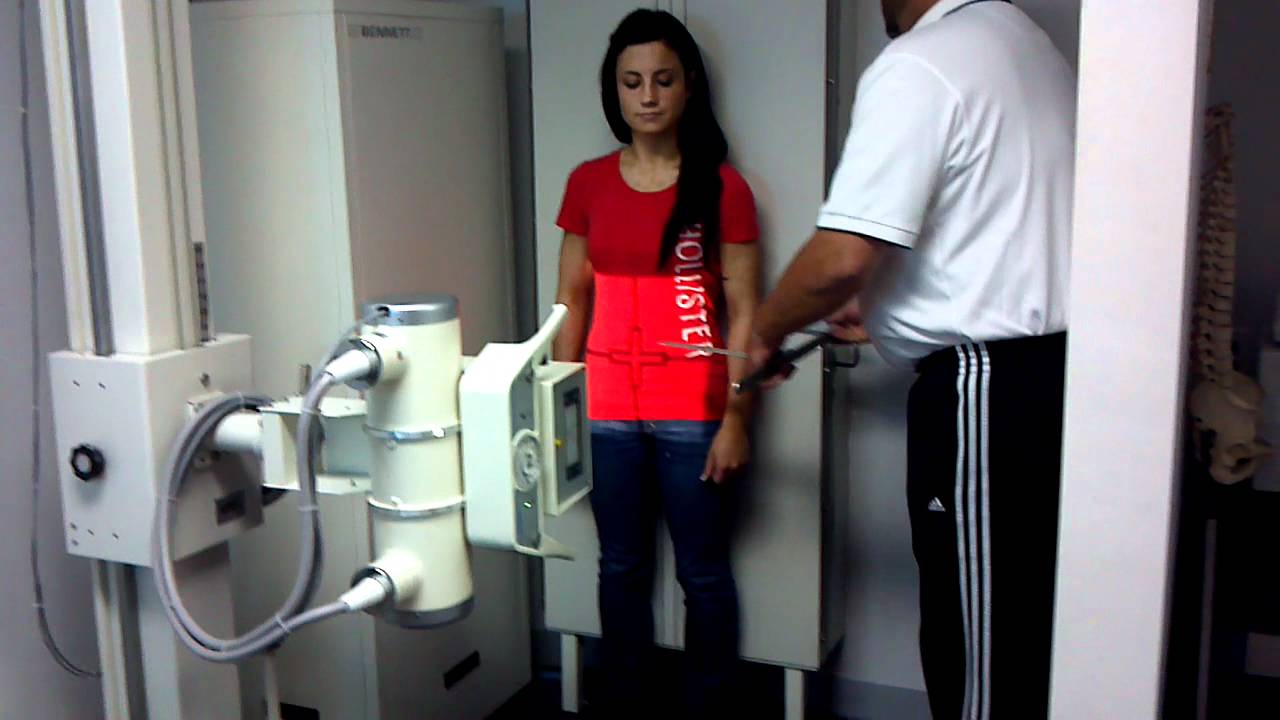 How X-rays are taken
PA (posterior to anterior)
AP (anterior to posterior)
The letters denote which way the xray beam is traveling through the patient

Things closer to the detector plate will be smaller, so the heart (which is anterior) will look larger on an AP film, simulating cardiomegaly
X-Rays : Chest Imaging
Choose a student to tell you the anatomy
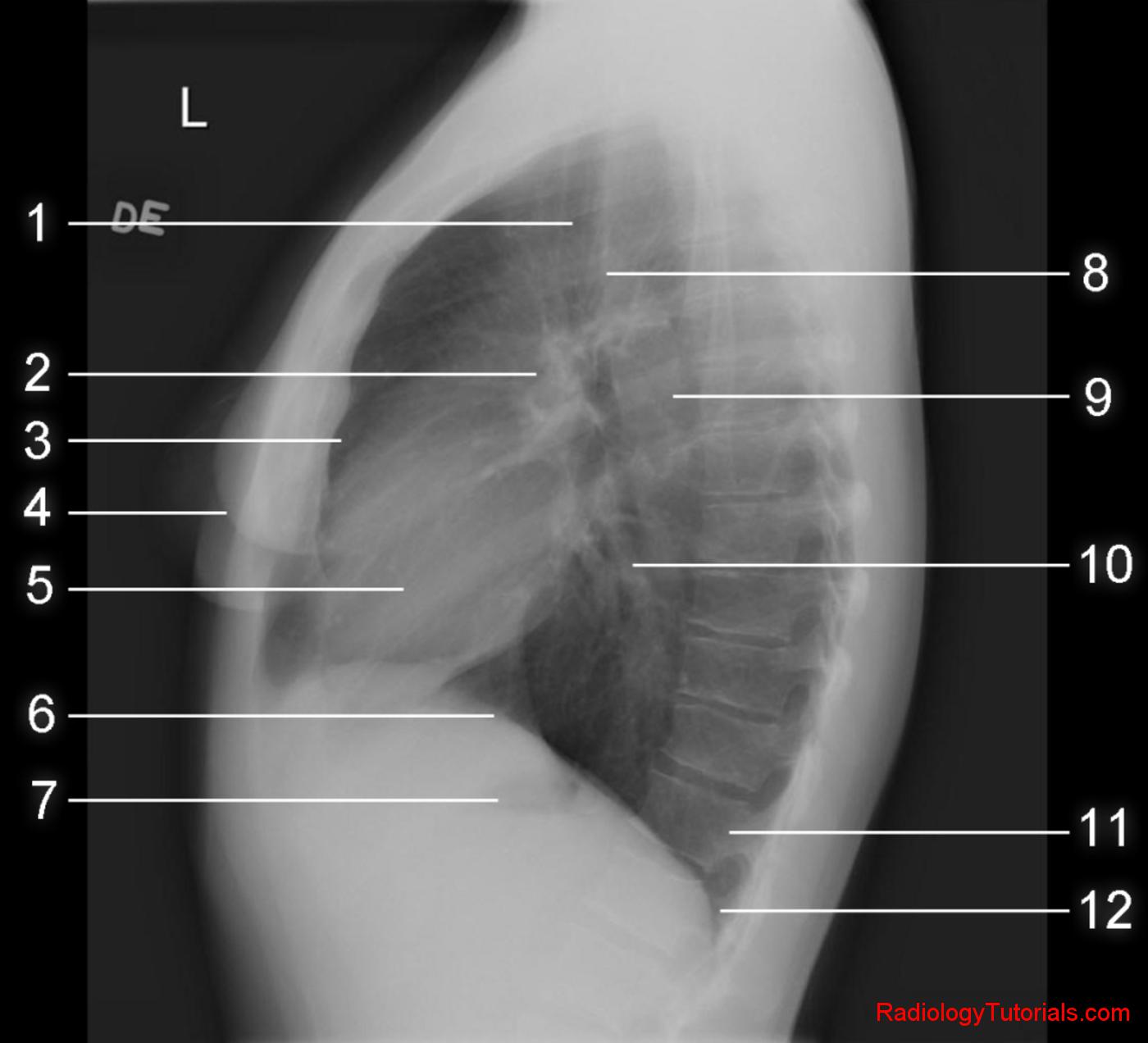 X-Rays : Chest Imaging
Major pathologies a medical student should know at the end of the rotation: 
Differential for an opacified hemithorax
Pneumothorax
Pleural effusion
Pulmonary edema
Pneumonia
Opacified Hemithorax
There are 3 main things that can cause an opacified hemithorax. (Ask students to guess)
Opacified Hemithorax
There are 3 main things that can cause an opacified hemithorax. (Ask students to guess)
Pleural effusion
Complete atelectasis
Pneumonectomy
Opacified Hemithorax – How to tell cause
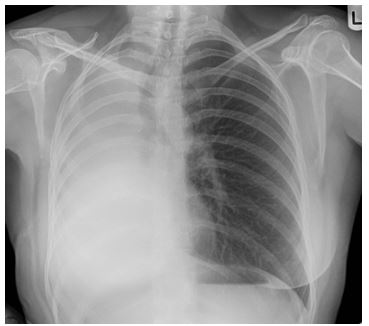 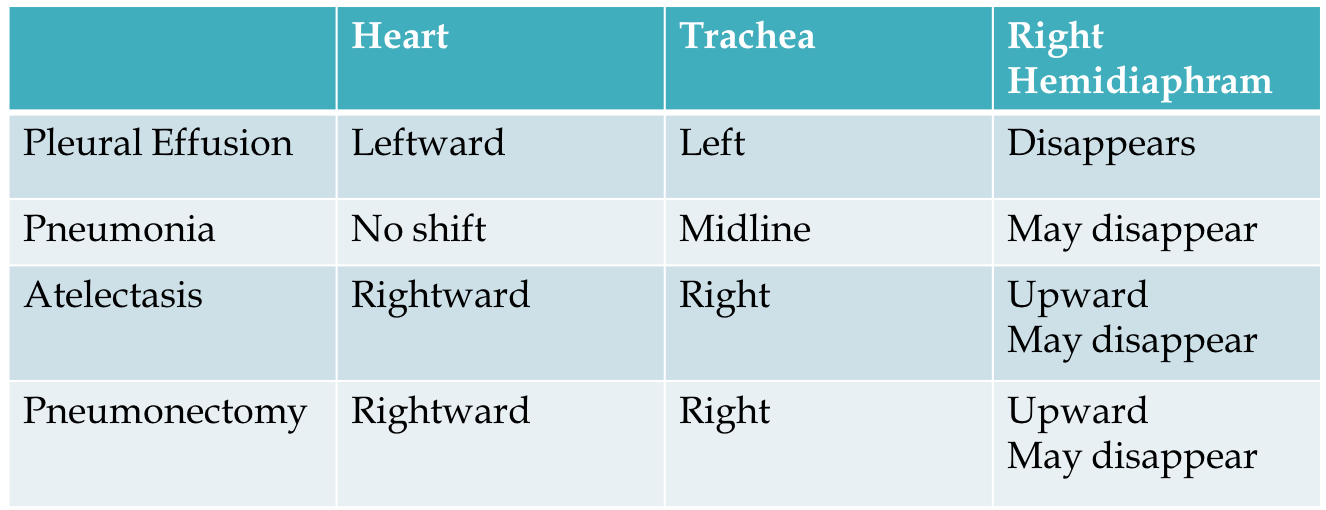 Pleural Effusions
One of the most common pathologies in the hospital, especially the ICU

Multiple causes: 
Transudative – CHF, Liver failure/cirrhosis, Nephrotic Syndrome
Exudative – Empyema/Infection, Chylothorax

Multiple types: 
Subpulmonic/standard
Loculated
Pseudotumor, fissural
Laminar
Pleural Effusions
Recognizing an effusion is relatively straightforward - what you should know is how to recognize different types of effusions in nonstandard situations.

In adults: 
Blunting of the costophrenic angles
In children/neonates: 
Diffuse haziness of the lung fields (because the fluid is layering BEHIND the lung since neonatal xrays are done with the patient laying flat)
Pleural Effusions – Subpulmonic
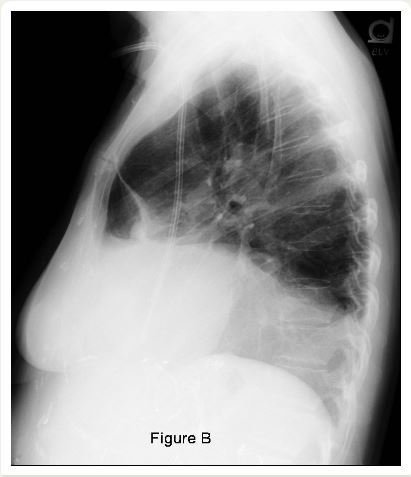 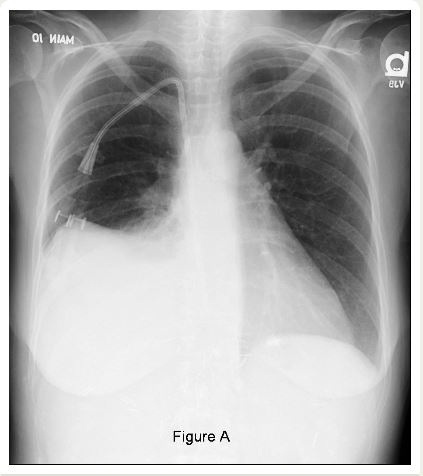 Free flowing - Below the diaphragm
Frontal – highest point of the hemidiaphragm is displaced laterally 
Lateral – curved hemidiaphragm has an abrupt change when it meets the major fissure – becomes flat anteriorly
Pleural Effusions – Subpulmonic
Blunting of the costophrenic angle

Shows up POSTERIORLY first (most dependent portion)

Need only 75cc of fluid to fill posteriorly
Need at least 300cc of fluid to fill lateral angle
	*can give you an idea of how 	much fluid there is in the pleural 	space and whether its causing the 	patients symptoms
Pleural Effusions - Loculated
Result of limited mobility of the pleural effusion 
often by adhesions 
Unusual shapes – do not change appearance with changing positions
Difficult to drain non communicating pockets
Can suggest a pleural disease (empyema, pleural scarring)

IMPORTANT TO KNOW – these are VERY difficult to drain, IR guided drainage is often useless and unnecessary
Pleural Effusions - Loculated
A type of pleural effusion is the pseudotumor
This mimics a pulmonary mass
Indicates fluid is in the minor fissure
Often seen in cases of congestive heart failure

Important to recognize this as not a true mass because drainage of this lesion requires traversing two layers of pleura – drastically increases the risk of pneumothorax
Biopsy/drainage of this is not indicated
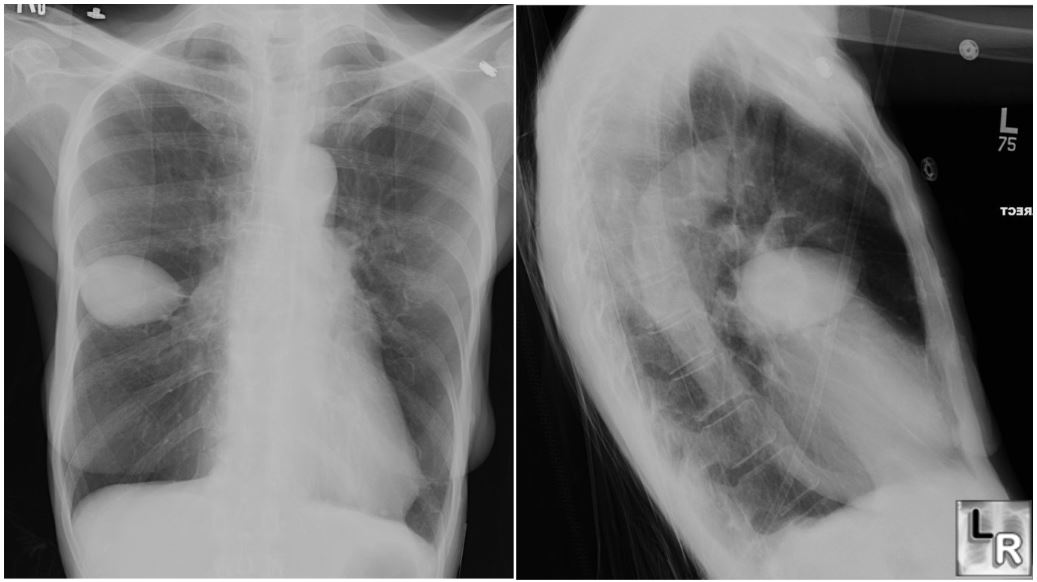 Pleural Effusions - Hydropneumothorax
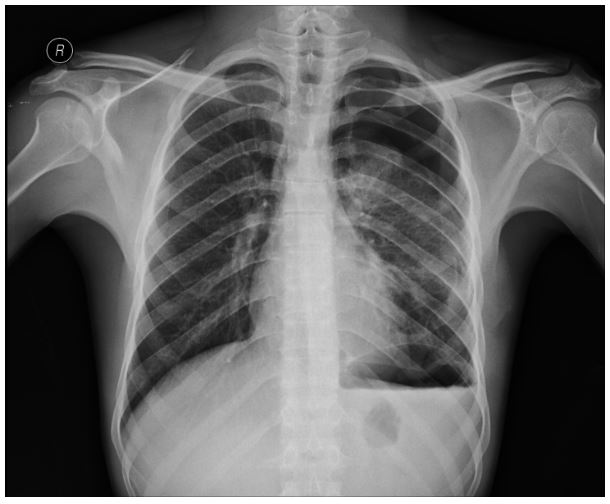 Having both a pneumothorax and a pleural effusion
Indicated by the air-fluid level seen across the entire hemithorax
Narrows the differential slightly: 
Trauma
Postsurgical
Bronchopleural fistula
Pleural Effusions – Adults vs Babies
Since pleural effusions are often mobile collections of fluid, they present differently based on positioning: 
Most adults are scanned semi-upright or upright
Blunting of costophrenic angles
Bands of fluid along the lateral chest wall
Air-fluid levels
Most neonates are scanned supine
Diffuse opacification of the lung – effusions layer along the posterior surface of the lung
Pleural Effusions - Causes
Remember, there are a LOT of causes of pleural effusions, chest xray is often not able to determine the cause
However, unilateral effusions can have a narrowed differential – this is presented in the assigned chapters of Learning Radiology
Pneumonia
One of the most common diagnoses in the hospital
A frequent cause of admissions in the elderly
Common cause of unknown fevers, particularly in the ICU

Several types can be seen by xray: 
Lobar
Segmental
Interstitial
Round
Cavitary
Pneumonia - Lobar
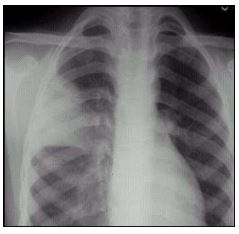 Most common type
Presentation can help narrow the etiology: S.pneumo
Important to have the clinical history as this can easily look like a mass – biopsy is not recommended
Pneumonia - Segmental
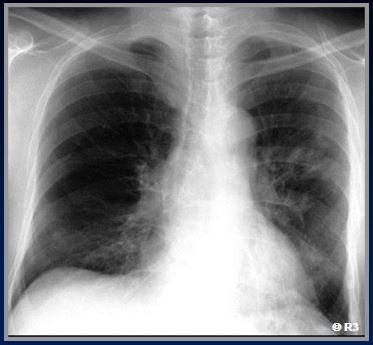 Patchy diffuse airspace disease involving several pulmonary segments
Margins are usually fluffy and indistinct
Presentation can help narrow the differential: S.aureus
Pneumonia - Interstitial
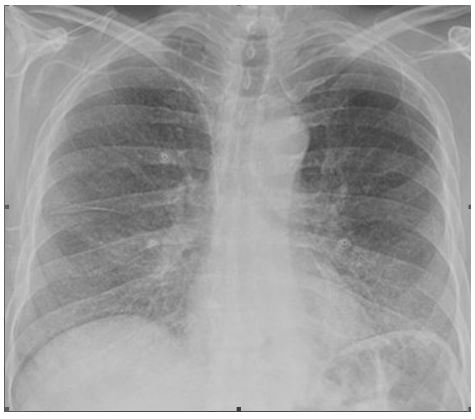 Involves the airway walls and alveolar septa
Has diffuse spread throughout the lungs
Presentation can help narrow the differential: viral causes (Mycoplasma, PCP)
Pneumonia - Round
Spherical in shape, usually in the lower lobes
Always abuts the pleura
Can be confused with lobar
Presentation can help narrow the differential: H.flu, Strep
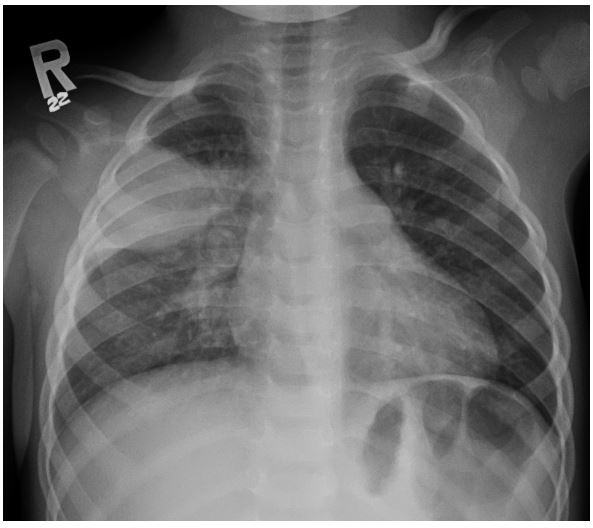 Pnneumonia - Cavitary
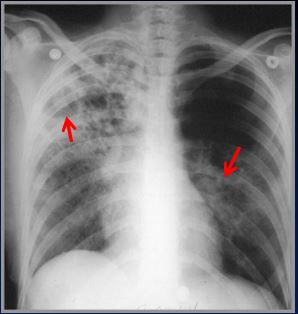 Usually indicates more aggressive and atypical pathogens
Air-filled pocket is created inside the lung which can contain fluid (air-fluid levels)
Presentation can help narrow the differential: TB, vasculitis associated, fungals
Pneumothorax
Air within the pleural space – between the parietal and visceral pleura 
Types
Simple 
no shift of mediastinal structures
Tension 
shift of mediastinum AWAY from pneumothorax cardiopulmonary compromise
Causes
Spontaneous
Rupture of an apical, subpleural bleb or bulla
Tall, thin males – ages 20-40
Traumatic 
Traumatic or iatrogenic
Pneumothorax
Signs
Visualization of the visceral pleural line 
Convex curve of the visceral pleural line 
Paralleling the contour of the chest wall
Absence of lung marking
Beyond the visceral pleural line
Deep sulcus sign 
Air-fluid level in the pleural space 
Hydropneumothorax  previously discussed
Pneumothorax
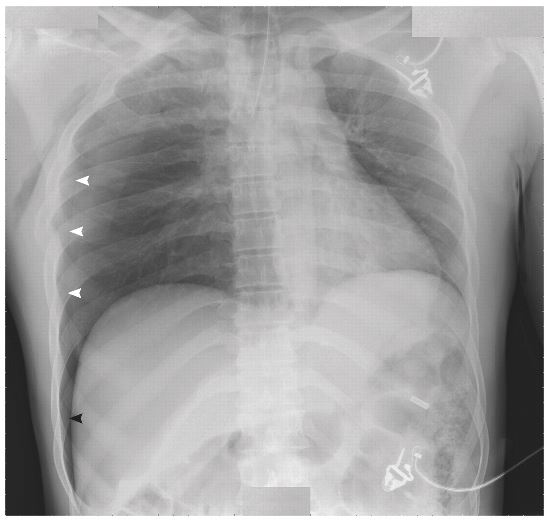 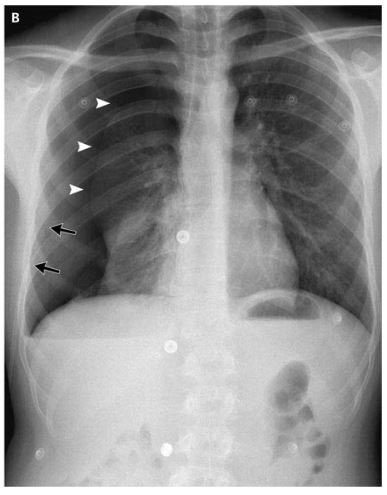 Deep sulcus sign
Visualized pleural line
Practice cases
Time for some practice!!!
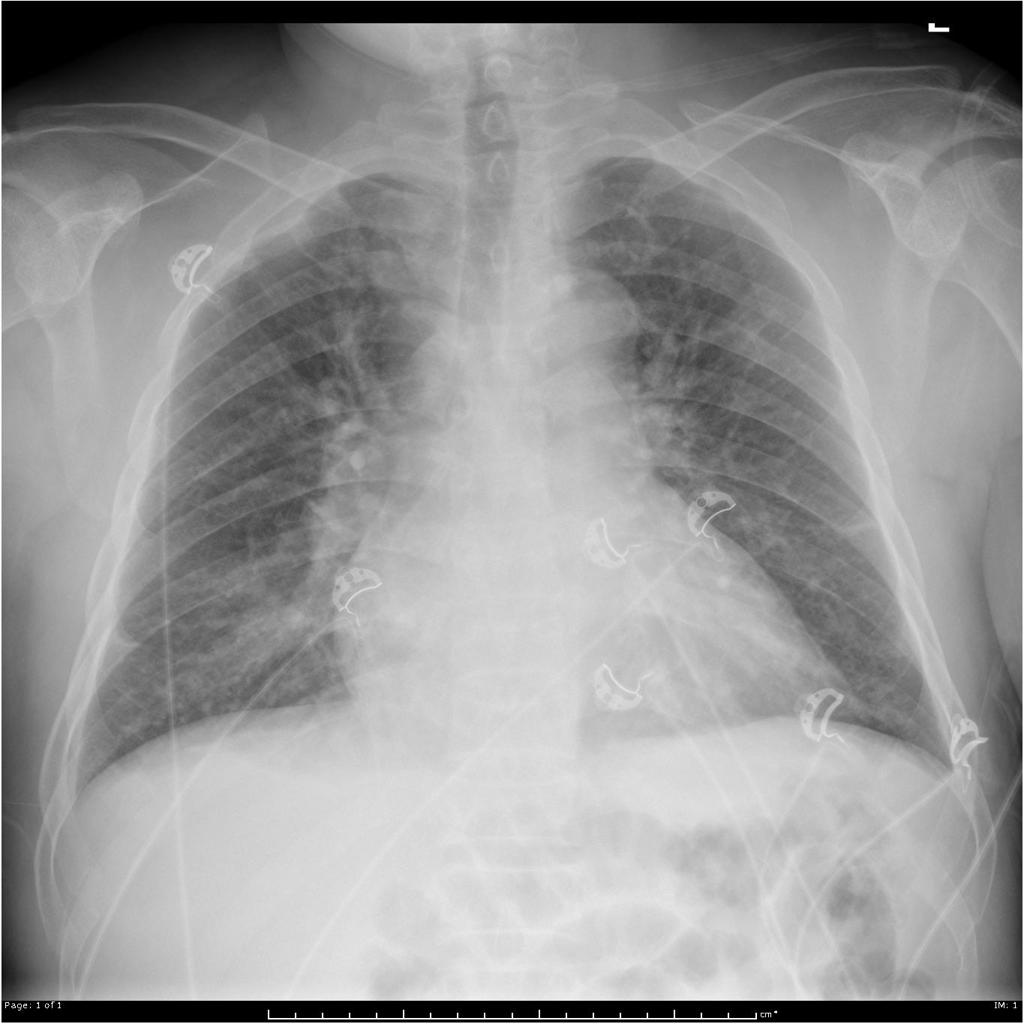 ASK THE STUDENT
Describe the findings

What is the diagnosis? 

You can tell the likely cause of the lung findings in this case. How?
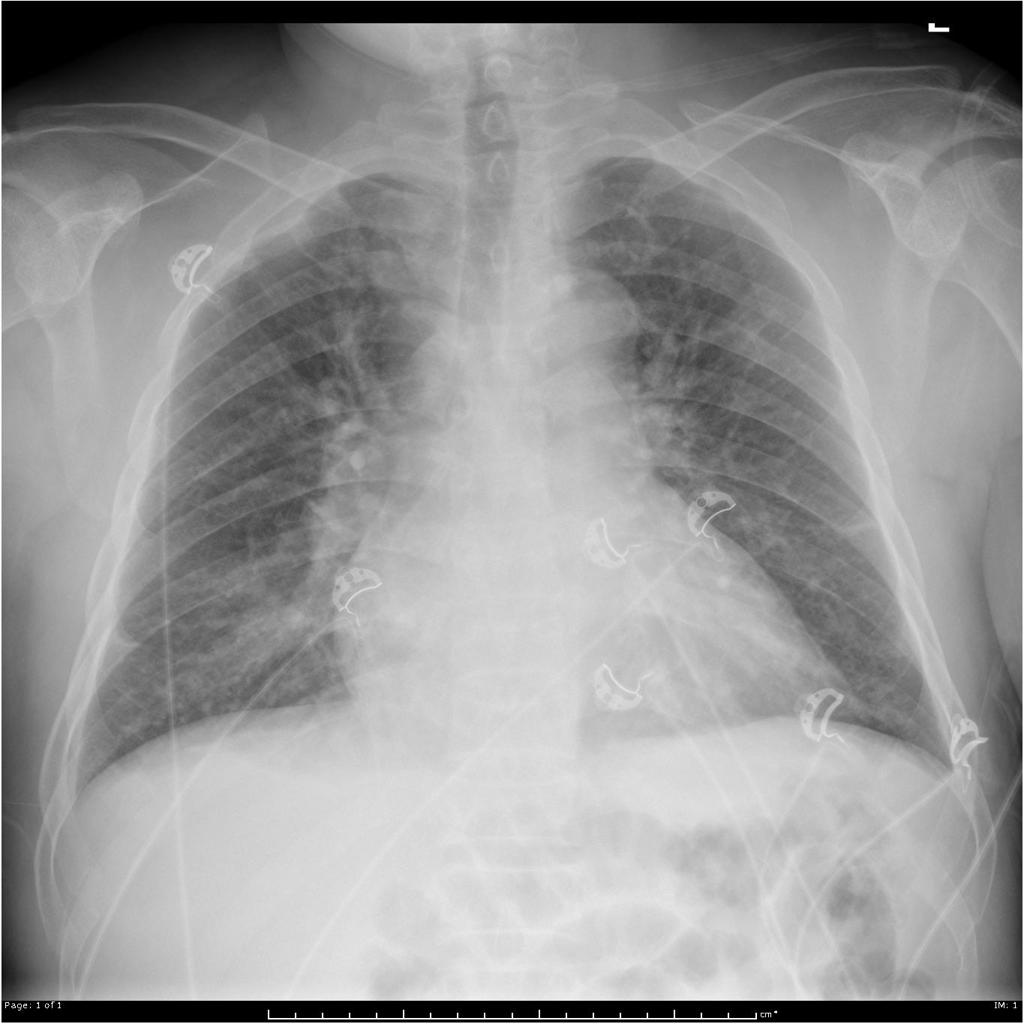 ASK THE STUDENT
Describe the findings
Cardiomegaly, diffuse interstitial markings consistent with interstitial pulmonary edema, cephalization

What is the diagnosis? 
Cardiogenic pulmonary edema

You can tell the likely cause of the findings in this case. How? 
Cardiomegaly makes congestive heart failure the cause of the interstitial edema
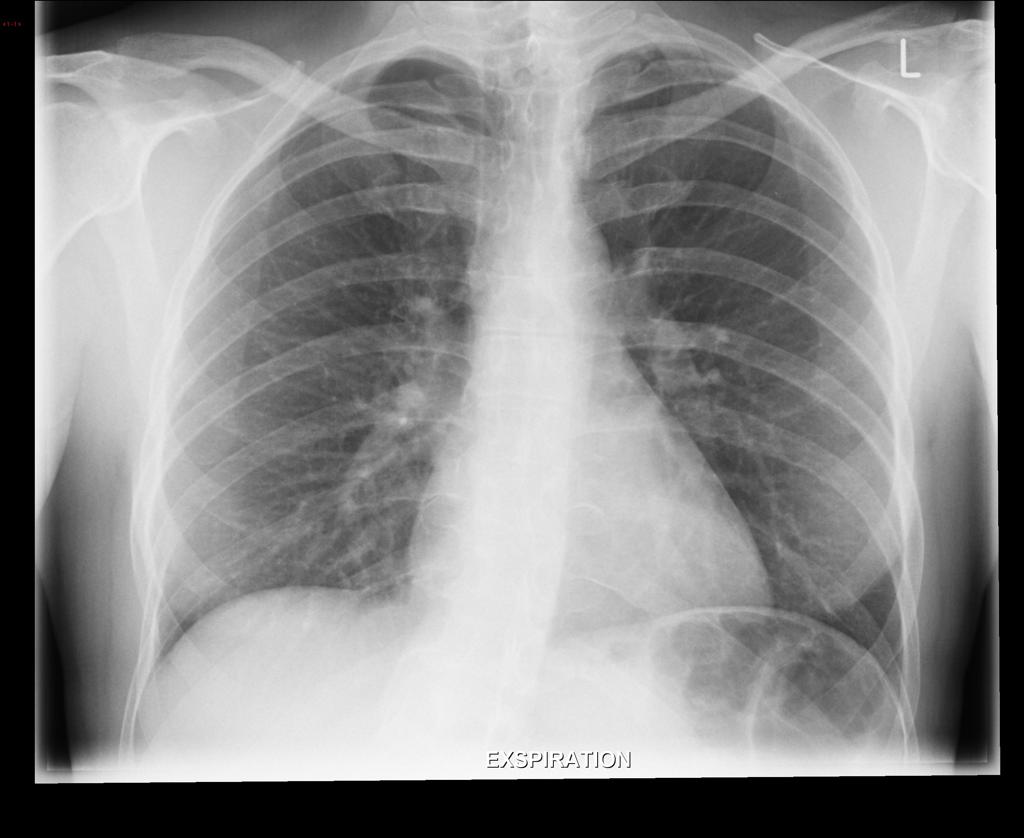 ASK ANOTHER STUDENT
Describe the findings

How would this patient present? 

What is the next step?
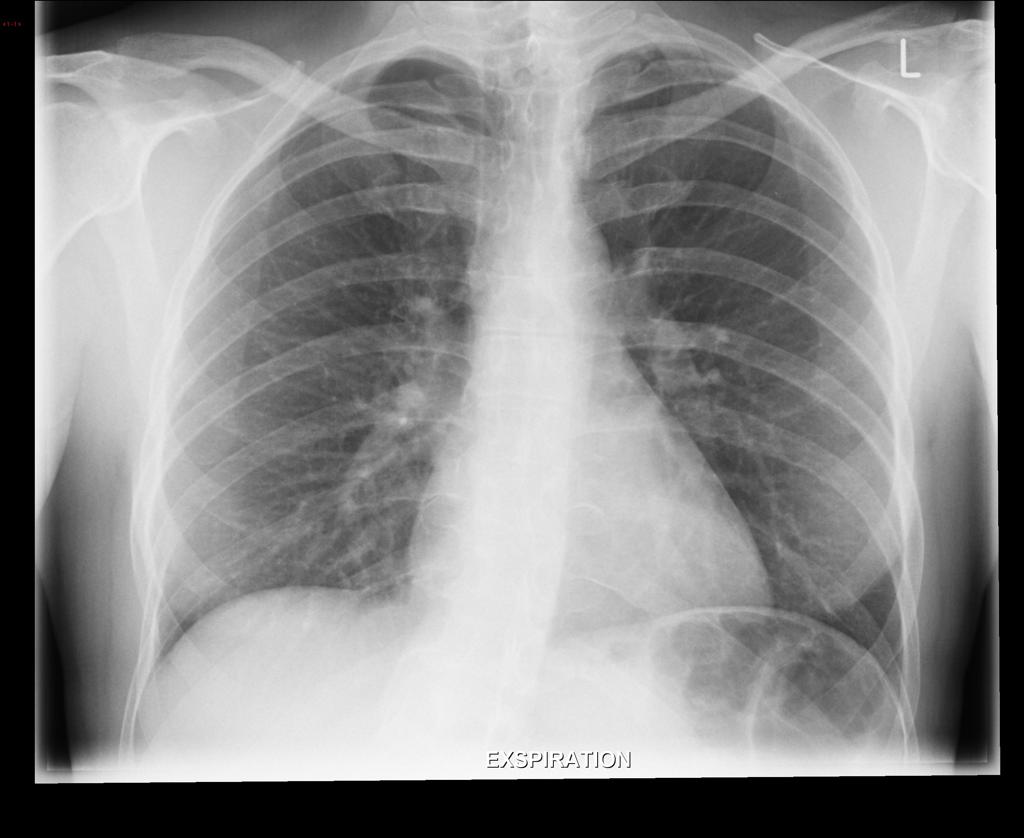 ASK ANOTHER STUDENT
Describe the findings
Visualization of the edge of the lung consistent with pneumothorax. Notice the different spacing of the left upper ribs compared to the right. 

How would this patient present? 
Shortness of breath, chest pain, often acute

What is the next step?
Chest tube
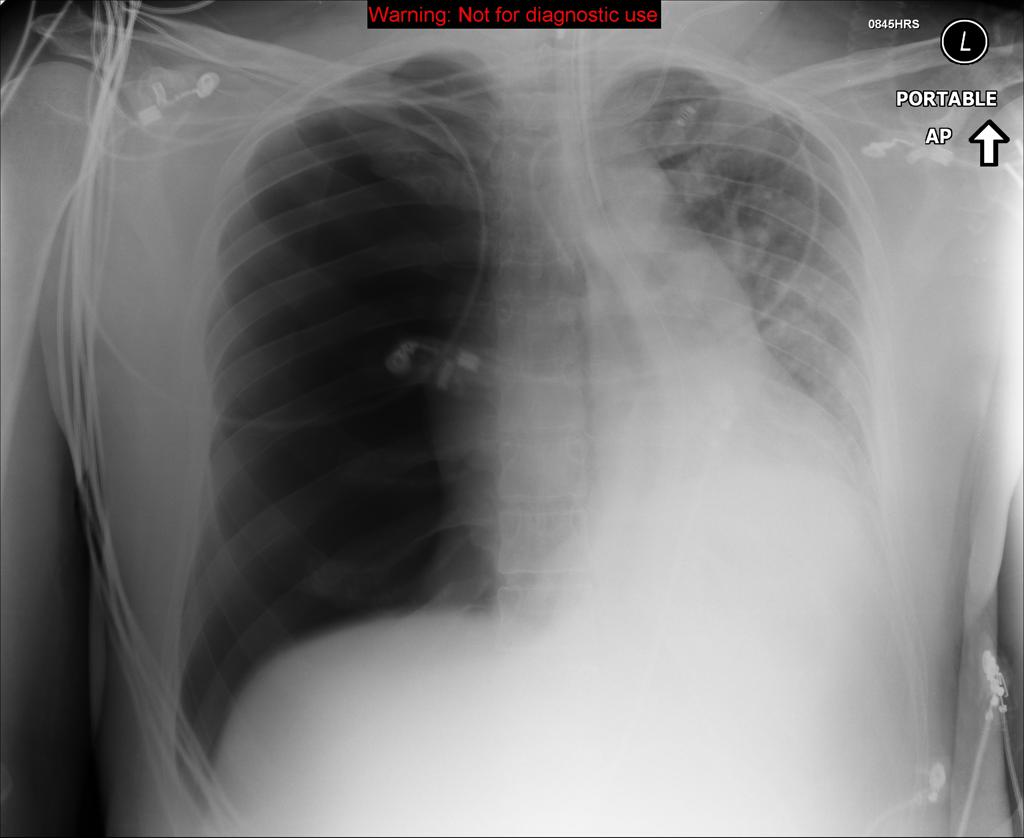 ASK ANOTHER STUDENT
Describe the findings. 

What is the diagnosis? 

Why is this different from the last case?
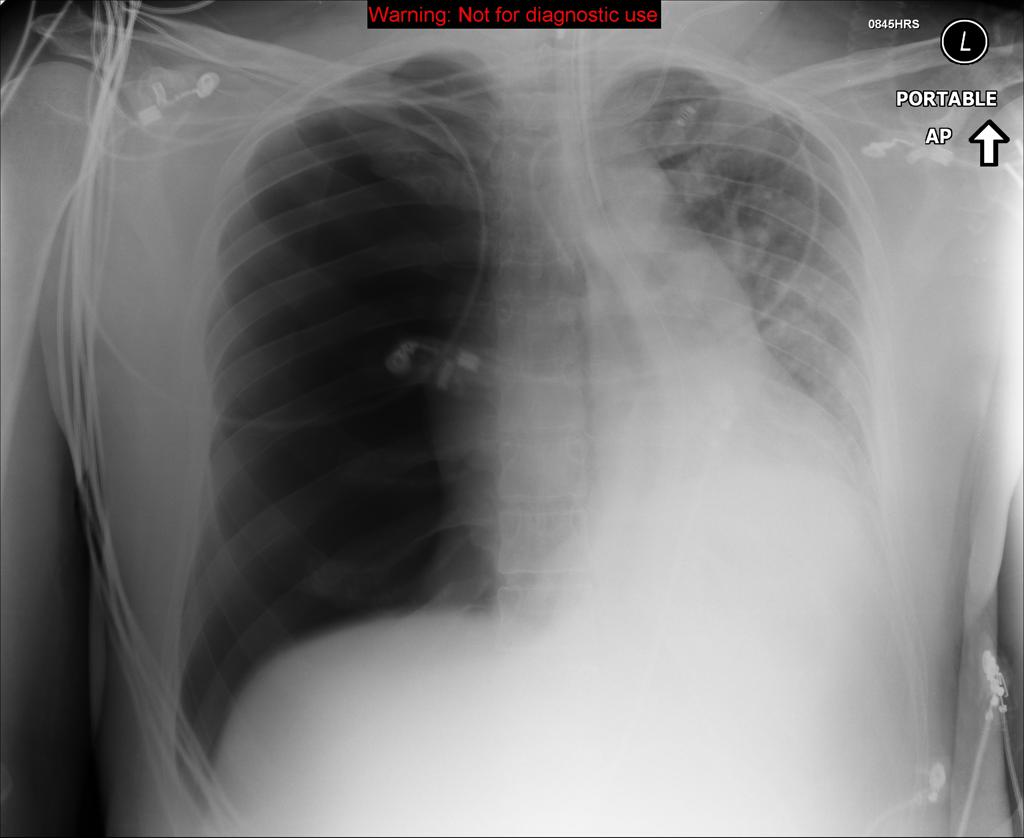 ASK ANOTHER STUDENT
Describe the findings. 
Right sided pneumothorax. Shift of the mediastinum to the left. 

What is the diagnosis? 
Tension pneumothorax

Why is this different from the last case? 
This is a surgical emergency and can cause rapid cardiopulmonary collapse
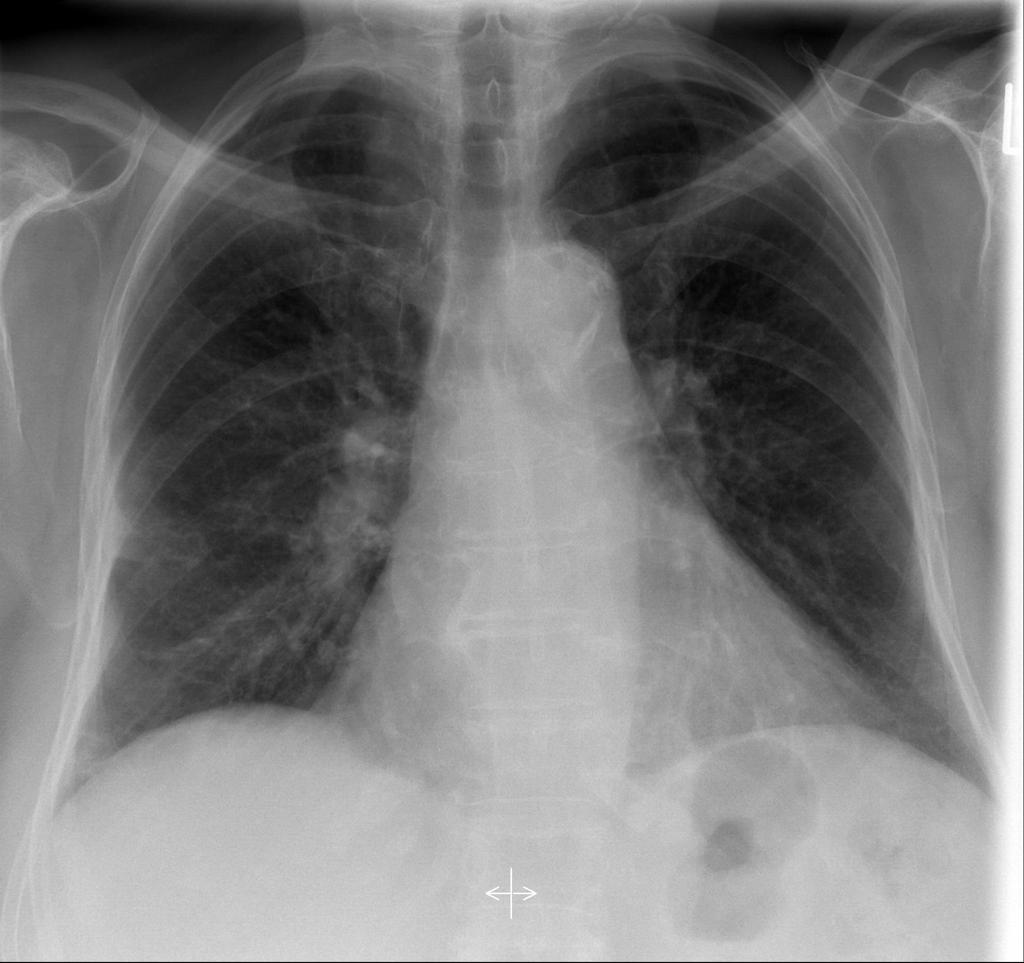 ASK ANOTHER STUDENT
Describe the findings. 

What might cause this finding?

What is the next step?

What in the pt’s history can narrow your differential?
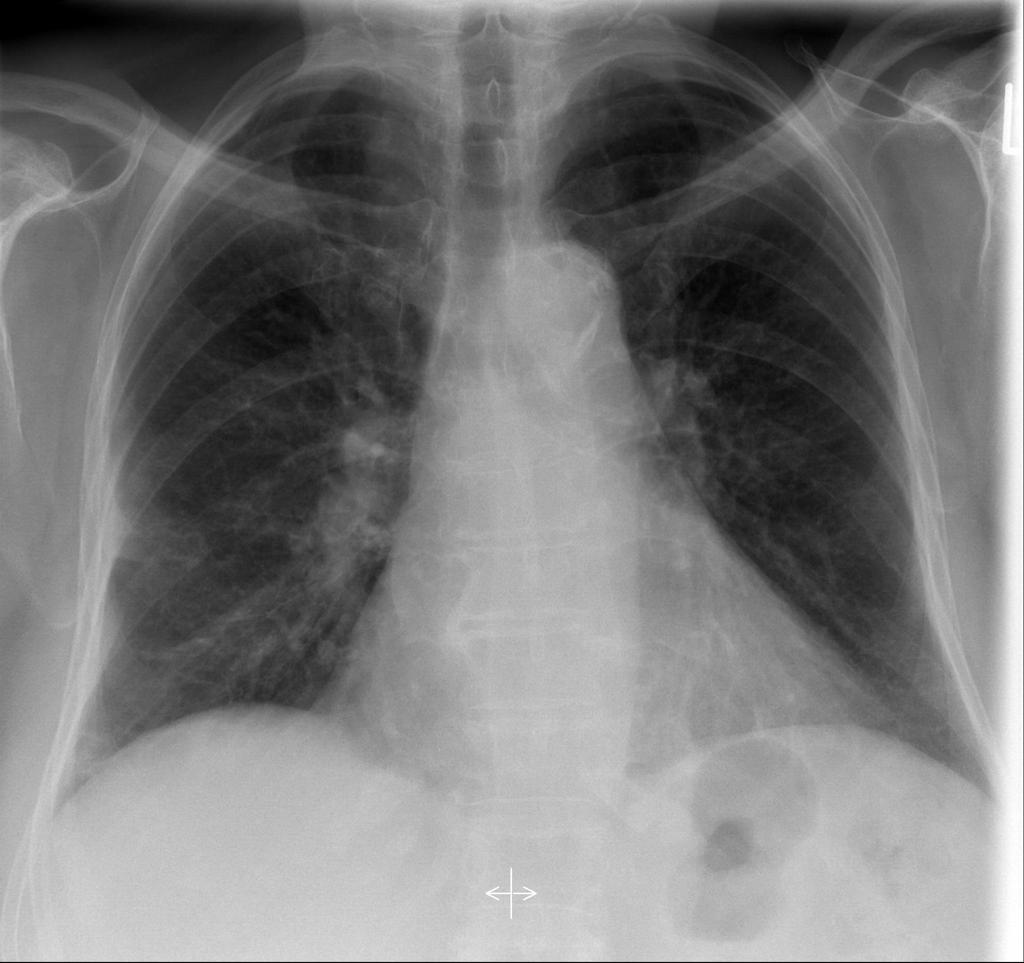 ASK ANOTHER STUDENT
Describe the findings. 
Wedge shaped patchy opacity. 

What might cause this finding?
-Infarction – either pulmonary embolus or septic embolus
-Infection

What is the next step?
CT w/contrast (PE protocol)

What in the pt’s history can narrow your differential?
Acute onset, high Wells score – likely PE
IVDU – likely septic embolus
WBC/fevers – likely infx
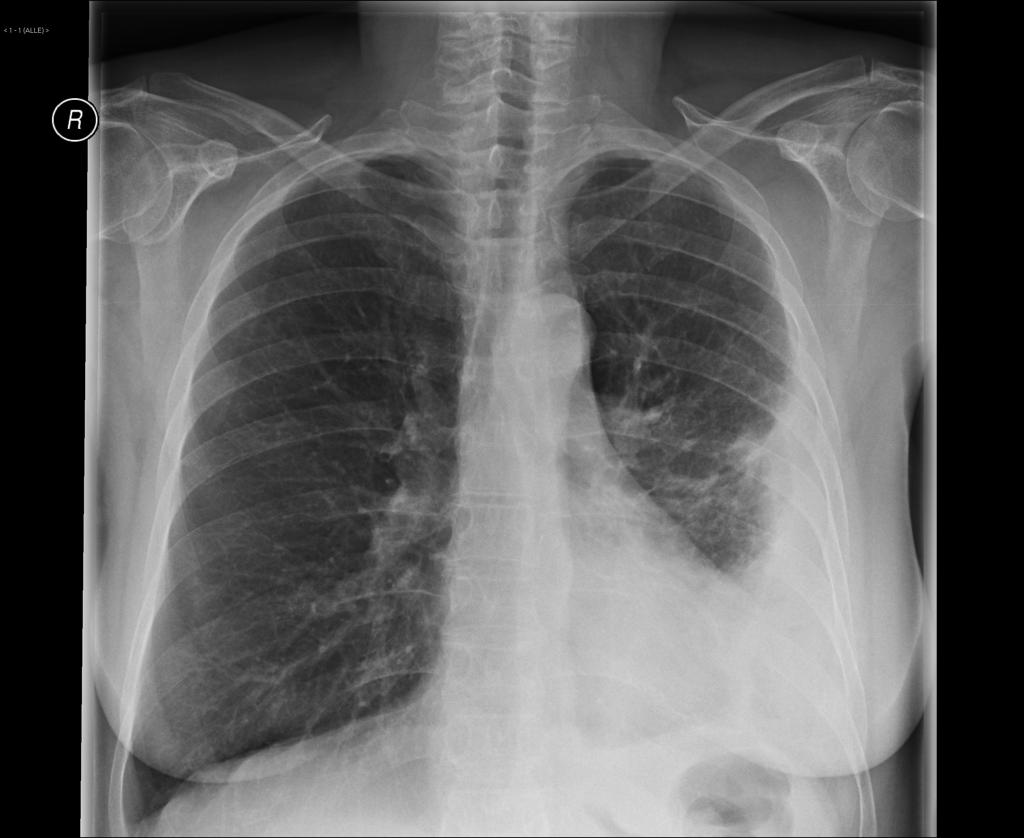 ASK ANOTHER STUDENT
What is the diagnosis? 

What cannot be ruled out in this situation? 

What is the next step?
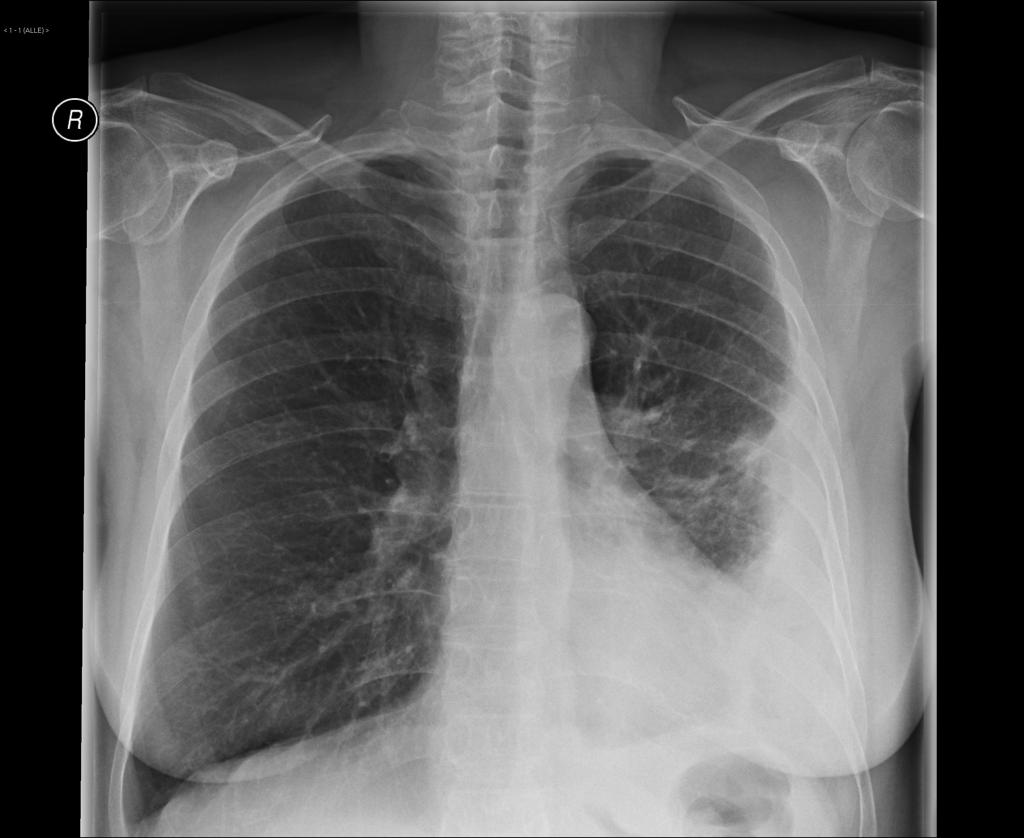 ASK ANOTHER STUDENT
What is the diagnosis? 
Loculated pleural effusion

What cannot be ruled out in this situation? 
Underlying mass or consolidation

What is the next step?
CT or drainage
Introduction to ICU Films
Most common imaging modality ordered in the ICU is a portable chest xray
Medical students planning on going into non-radiology fields should become comfortable with these – you will often see the images BEFORE a radiologist
Many findings on ICU films require emergent management, therefore make sure to know the major emergent findings!!
ICU Films
The main pathologies you are looking for on ICU films: 
Generalized aeration of the lungs
Pulmonary edema
Pneumonia (already discussed)
Pneumothorax (already discussed)
Line placement
Pulmonary Edema
Very common in the ICU setting
Often related to cardiac pathology (congestive heart failure)
Can be related to noncardiogenic causes (pulmonary hypertension, infections, trauma)

REMEMBER – pulmonary edema points to an underlying pathology, it is not a diagnosis!

The appearance of pulmonary edema and other findings on CXR can help you figure out a good differential for the cause of the edema
Pulmonary Edema
Cardiogenic causes – look for: 
Enlarged heart
Batwing appearance
Localized edema in the right upper lobe – points to backpressure from an incompetent mitral valve

Noncardiogenic causes – look for: 
Normal heart size
Fluid centered around enlarged hilum – suggests pulmonary hypertension
Upper lobe predominant – usually not from the heart
Pulmonary Edema
Batwing appearance – 
	-diffuse pulmonary edema 	in the central third of the 	lungs bilaterally
CARDIOGENIC EDEMA
(notice the side of the heart is enlarged
Pulmonary Edema
Noncardiogenic 
	-asymmetric, more localized in the 	right lower lung
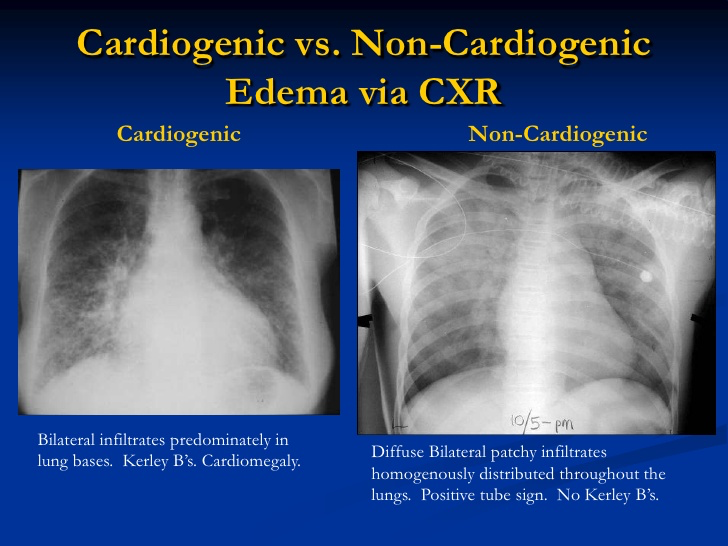 ICU Lines and Tubes
Proper positioning for most commonly used ICU equipment: 

Endotracheal tube – at least 2cm above the carina – tip moves with the patient’s chin
Balloon diameter – shouldn’t be overdistended, otherwise can lead to tracheal stenosis

Enteric tube – tip should be within the gastric fundus
Positioning above the diaphragm – may be in the lungs!!
Tip above the GE junction – can lead to aspiration
Malpositioned Endotracheal Tubes
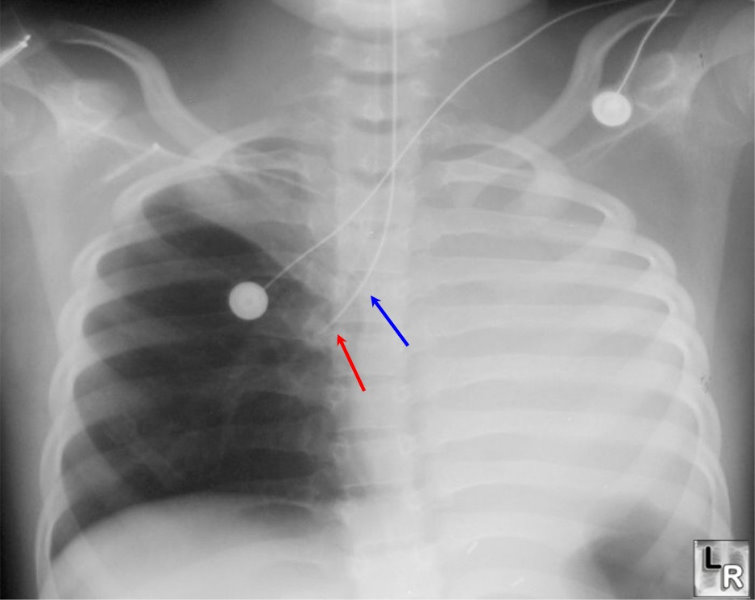 VERY common in the ICU
Suspect this when patient is having SOB, poor oxygenation, or increased secretions

Usually goes into the right mainstem bronchus because it’s more vertical
ICU Lines and Tubes
Chest tubes – sideholes are visible by CXR, all of them should be within the aerated part of the chest (if they are in the skin, they can cause a persistent airleak)

Central venous catheters – ideal location is cavoatrial junction or within the right atrium - this prevents clotting of the catheter
Positioning higher in the SVC is ok, however there is a risk of catheter flipping into the azygos vein
Positioning near the innominate veins is NOT ok – catheter can flip into the other innominate vein and point toward the heart
Malpositioning of a catheter tip can lead to vessel injury, thrombosis, dissection, and breaking of the catheter
ICU Lines and Tubes
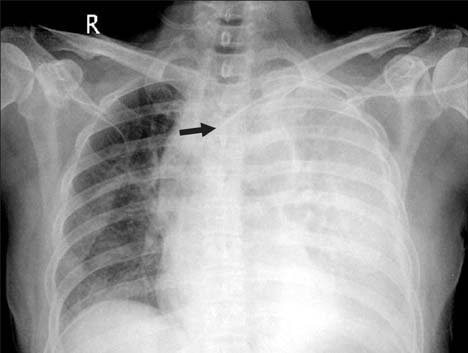 Innominate vein positioning – high risk of flipping up to the opposite site
Right atrium positioning – good!
ICU Lines and Tubes
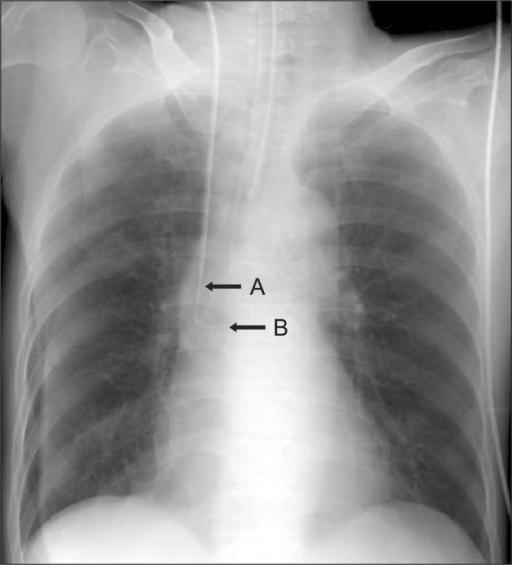 Position A = ok, but risk of catheter being in the azyogs

Ask the student: 
	How would you 	confirm if the catheter is still in the 	SVC?
ICU Lines and Tubes
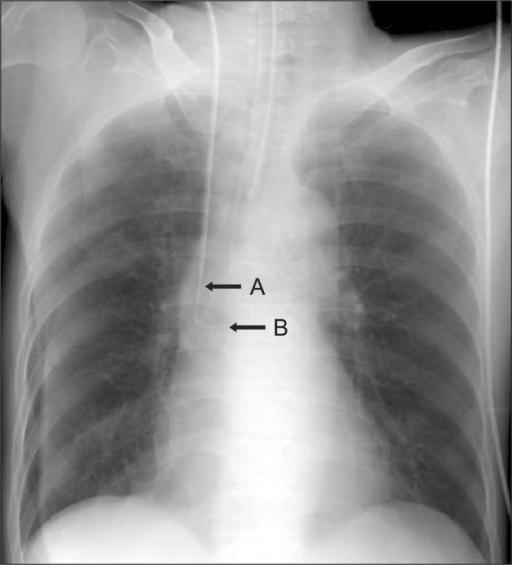 Position A = ok, but risk of catheter being in the azyogs

Ask the student: 
	How would you 	confirm if the catheter is still in the 	SVC?

Answer: 
	1) can suspect malpositioning if the catheter 	suddenly doesn’t flush or return
	2) check with a LATERAL xray – the azygos enters the 	SVC en face on the AP, so you wouldn’t see it! 

**a prime example of when a radiologist may miss malpositioning of a catheter if only the AP view is available – CLINICAL HISTORY IS ESSENTIAL
ICU Lines and Tubes
You should be familiar with the proper positioning of these lines as failure to recognize malpositioning can cause significant patient harm
Additional lines you may encounter (will not be covered, but feel free to ask residents)
Neonatal lines (umbilical vein and artery catheters)
Drainage tubes
Aortic IMPELLA device
LVAD and ECMO
PICC and midline catheters
Not all xrays are the same!!
When you order a radiograph, it is tailored to the body part and clinical indication
It is very important for medical students (especially future non-radiologists) to know what is involved in a complete study of each body part
This can help you tell if there will be limitations in imaging
This can also help you decide what to image to make sure you don’t miss things
Chest Radiographs
Generally obtained for evaluation of EMERGENT findings and overall lung pathologies
SUBOPTIMAL FOR: 
	-specific lung pathologies (interstitial)
	-evaluation of lung masses

	-evaluation of ANYTHING in the 	mediastinum
	-evaluation of the heart other than size

	-subtle rib fractures
OPTIMAL FOR: 
	-overall aeration of the lungs
	-burden of pulmonary edema
	-pneumothorax
	-placement of lines

	-cardiac size

	-markedly broken ribs
ABDOMEN Radiographs
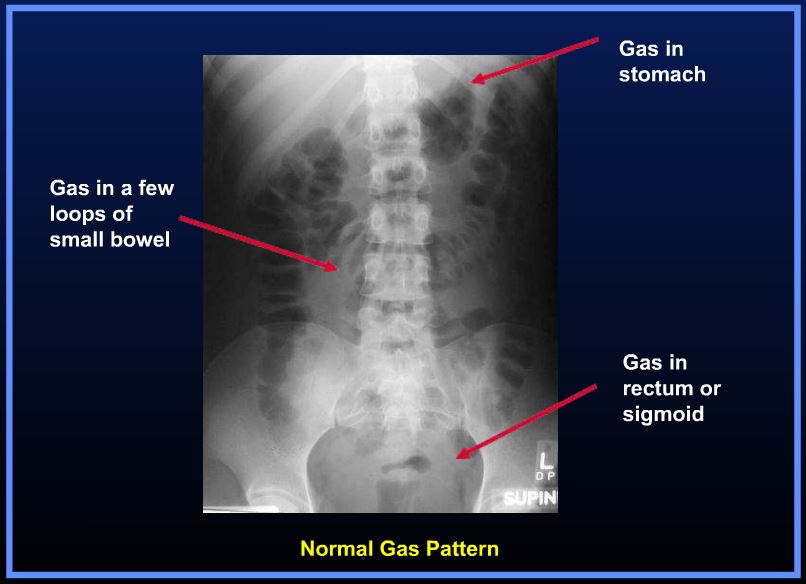 Usually taken AP
Only used for two indications: 
Bowel gas pattern
Pneumoperitoneum

*these will be discussed more in the next lecture
MSK Radiographs
Generally first line approach to imaging any bone pathology
Best option to look for fractures and dislocations

BEST imaging modality for DIAGNOSIS of bone tumors
MR is used for STAGING

Times when radiographs are suboptimal: 
Evaluation of soft tissues
Evaluation of cartilage/labrum
Evaluation of early osteomyelitis
More MSK pathology to come in week 3
MSK Radiographs
Remember, xrays are a SINGLE projection
It is essential to obtain multiple projections of a body part in order to fully evaluate pathology

Oncology series: looking for bone tumors, generally two views are sufficient (more are better if possible)
Trauma series: looking for fractures, all extremities need to be viewed in THREE projections; axial bones (spine, pelvis, ribs) need at least TWO views
MSK Radiographs
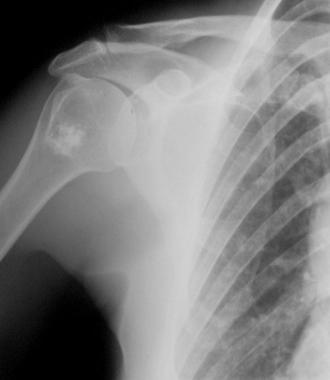 Common inappropriate things you will see in the hospital: 
Obtaining only 1 view of the spine
Poorly positioned joints

Suboptimal imaging can result in missing of subtle lesions and fractures
Inappropriately positioned extremities or lack of all views makes a study nondiagnostic
**important for referring clinicians to know because the patient may be responsible for paying
Breast Radiographs
Techniques for mammography are very different from standard xrays elsewhere
Both the type of machine and physical parameters (current, voltage) are different
Mammograms are highly regulated by the FDA
Patient dose, number and types of views, and frequency of scanning are all dictated

A yearly screening mammogram consistents of compression of the breasts and two standard views (CC and MLO)
A diagnostic mammogram is done if the patient has symptoms or abnormal findings on screening – this involves additional views (ex. Spot compression)
Mammograms
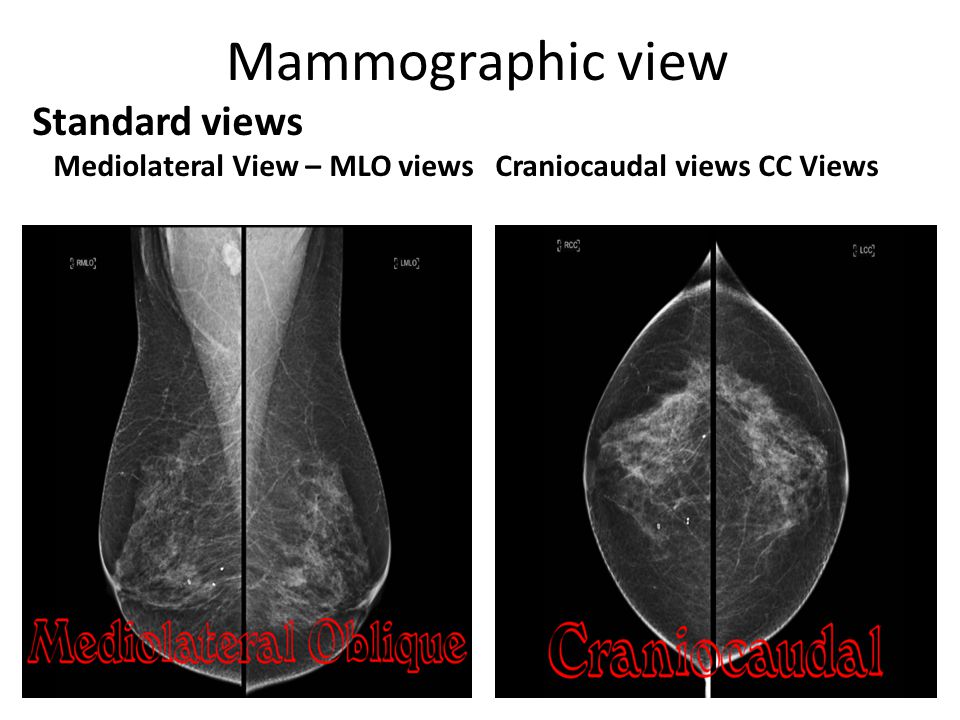 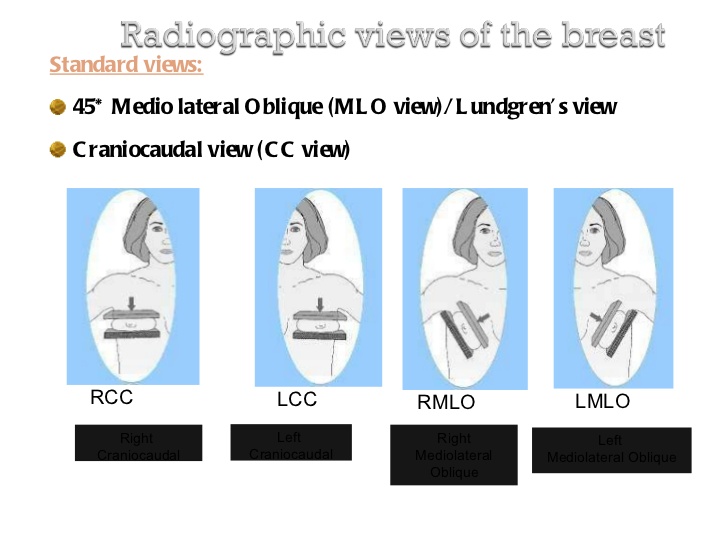 Fluoroscopy
Xrays can be dynamic – multiple images are obtained in sequence to visualize moving structures
Great for evaluation of the GI tract and blood vessels
NOT true diagnostic images – the voltages of these images are lower to reduce radiation to the patient, so many diagnostic findings are missed
Still important to get diagnostic images of the area if concerned for other pathologies
Fluoroscopy
Fluoroscopy images are always obtained for a PARTICULAR pathology – the clinician must narrow down what they are interested in looking for

Studies are performed by either giving oral contrast (often barium) for evaluation of the GI tract or IV contrast for evaluation of the vessels

This is the technique used by interventional radiology to guide the majority of procedures
Fluoroscopy
Common reasons to order fluoro studies: 
GI: 
Upper GI – evaluates the GE junction and the stomach; can assess distention, masses, and transit
Esophogram – evaluates the entire esophagus; assess for lower causes of dysphagia, reflux
Modified barium swallow – evaluates the pharynx; used to assess for causes of aspiration
Small bowel follow through – used to evaluate for transit through the small bowel; used for partial versus complete obstruction analysis
Barium enema – used for evaluation of the colon 

**these are all performed very differently, important for you to know which pathology you are looking for!!!
MBS versus esophogram
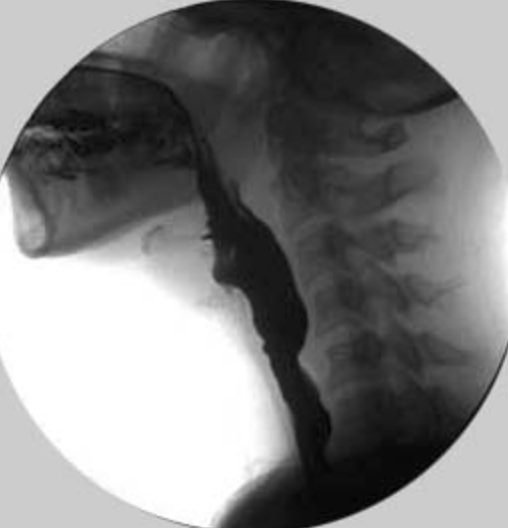 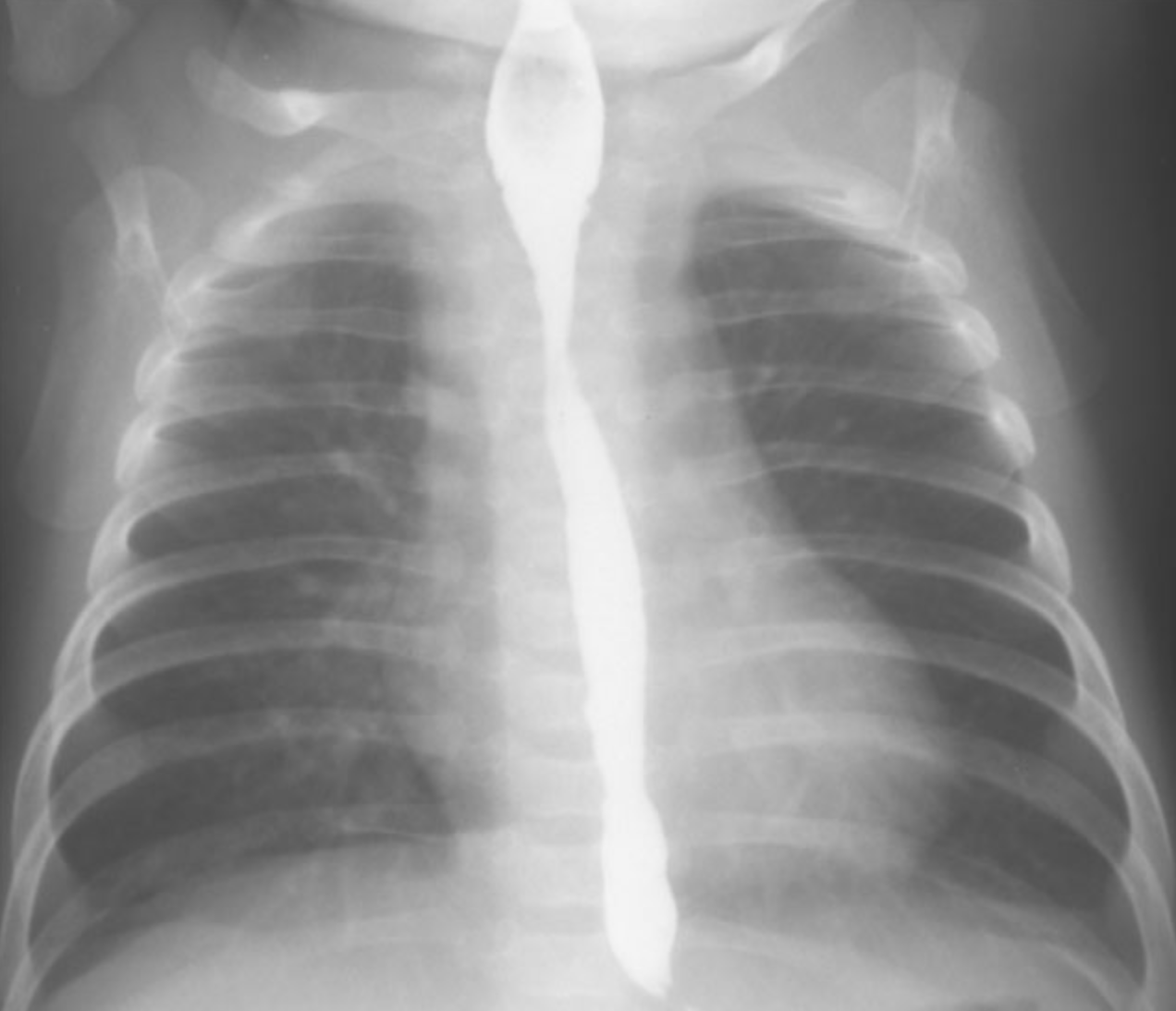 These evaluate two very different things
INTRODUCTION TO INTERVENTIONAL RADIOLOGY
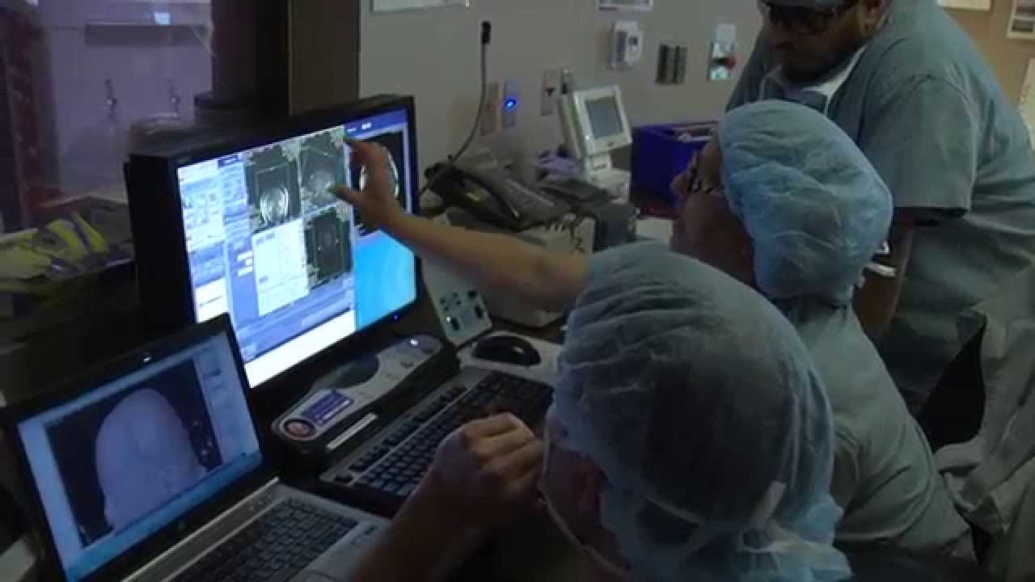 Intro to IR
Interventional radiology’s role in the management of patients has significantly increased in the last several years
A major objective of your elective should therefore be to understand: 
What procedures IR can offer
When to consult an IR doctor
What an IR doctor needs prior to a consult on a patient
What is IR?
Use of imaging tools (x rays, CT, ultrasound, MRI) as a guide to indirectly visual inside the human body for real time treatment of disease.
Direct instrumentation through the skin, into the body– and usually into a vessel– without making a large surgical incision.

Once access into a vessel is 
   obtained, the radiologist can 
   navigate from head to toe by 
   using contrast material as a road 
   map and taking x ray images 
   along the way.
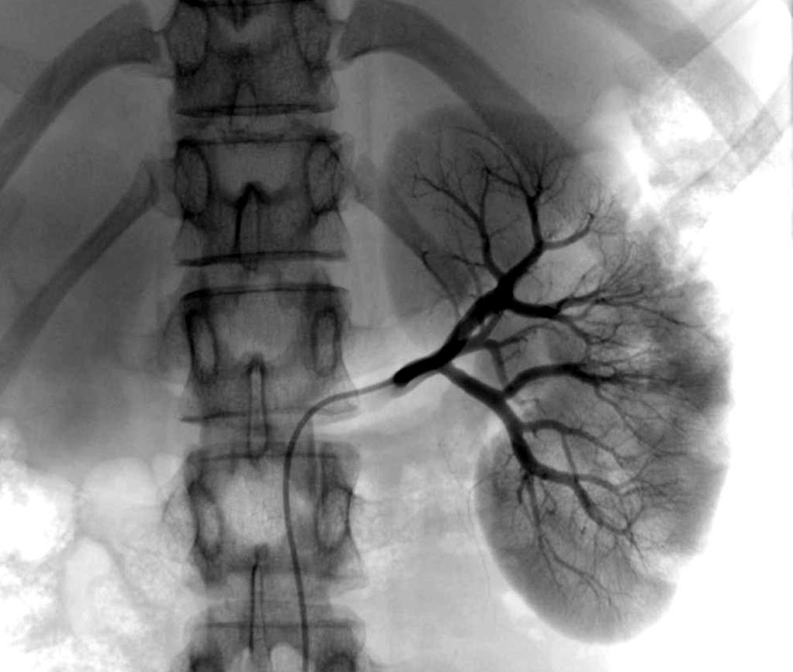 Benefits of Minimally Invasive Procedures versus Surgery
Less Pain
Tiny incision vs large surgical wound
Faster Recovery 
Most procedures can be performed on an outpatient basis or require only a short hospital stay
General anesthesia is not required
Fewer Complications
Decreased risk of infection
Decreased risk of bleeding
Less expensive
Compared to open surgery
Better Outcomes
Due to all of the above
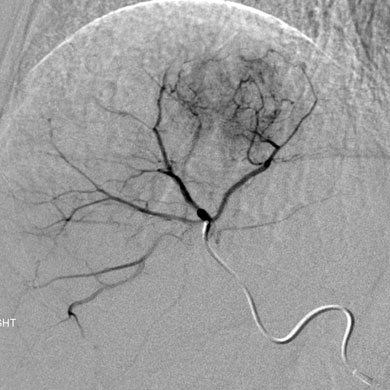 Basics of IR Procedures and Tools
Its important for all clinicians to be aware of the types of tools IR doctors use
Many patients receive catheters, tubes, etc. placed by IR but are taken care of by other clinical teams
Knowing how to deal with these tools is important, especially when IR is not available!
Basics of IR Procedures and Tools
A sheath provides the interventional radiologist with secure access into the vessel so that catheters can be placed for various procedures.

Dilation of clogged vessels
Ablation, chemo or radiation therapy of tumors
Embolization of bleeding vessels 
Biopsy
The possibilities are endless! 

A catheter is placed over the wire that can be used for                                                                     blood draws, injection of IV medicines or for hemodialysis.
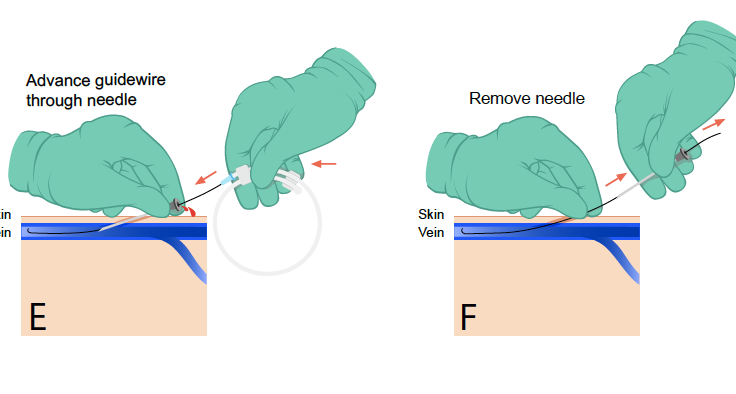 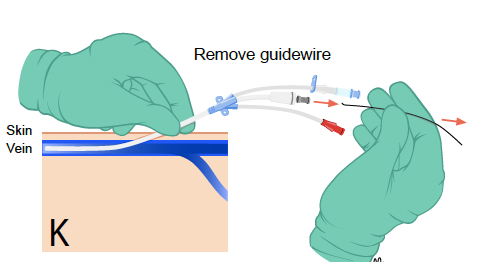 Basics of IR Procedures and Tools
Sheaths often require a large hole in the vessel – extra manual compression is necessary when removing them
Not knowing how to remove a sheath can result in irreparable damage to the vessel and risk ischemia to downstream organs/extremities
Make sure to pay attention how sheaths are removed when you rotate through IR, MICU, or CICU
Basics of IR Procedures and Tools
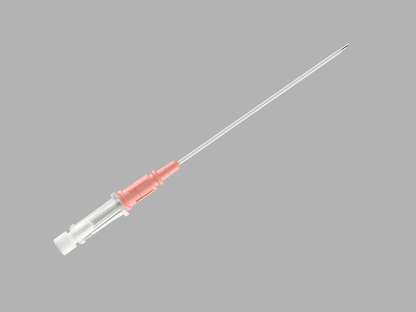 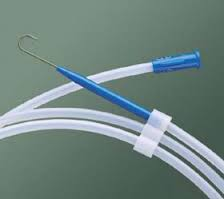 Puncture Needles
Small needles to gain access into a vessel
Sharp, beveled edge
Wires
Inserted before the catheter to locate where the procedure or treatment will take place.
Provides safe introduction and selective positioning of the catheter.
Sized in inches with the standard wire measuring 0.035’’ in diameter.
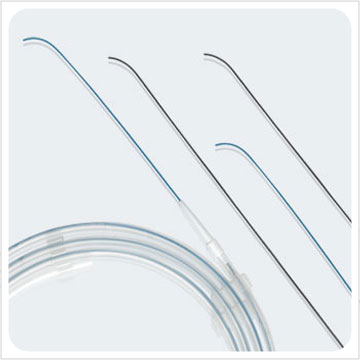 Basics of IR Procedures and Tools
Catheters
Hollow flexible tubes that can be inserted into a body cavity, duct or vessel allowing drainage or injection of fluids, distending a passage way or providing access to surgical instruments. 
Various sizes and shapes serving a specific function.
Sized in French (Fr), where 1 Fr = 0.33 mm (6 Fr has an external diameter of 2 mm)
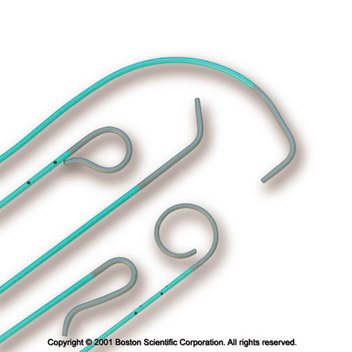 Basics of IR Procedures and Tools
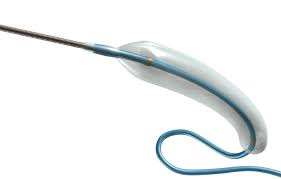 Balloons 
Catheters with balloons attached at their distal end.
Used for dilation of vessel stenosis.
May be left in during thrombolysis to make sure infused medications do not go where they’re not supposed to
Stents
Tubular device that is open at both ends used to keep a vessel or duct lumen open. 
Different types of stents are used depending on the location (near joints, within the abdomen, etc.) and whether you are stenting a vein, artery, bile duct, GI tract, or ureter
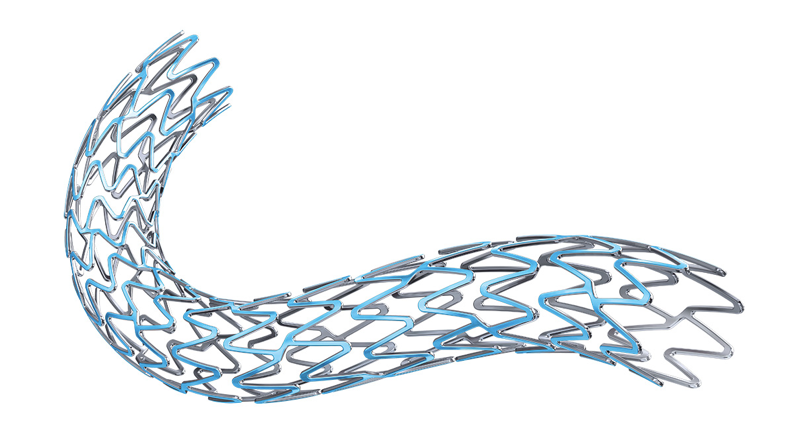 Basics of IR Procedures and Tools
Pigtail drainage catheter
Probably the most common piece of equipment you will deal with on the floor
Used for abscess drains, biliary drains, and chest tubes

The pigtail anchors the catheter in place
A suture that gives the pigtail its shape goes through the whole catheter

To remove this catheter: 
Cut the tube anywhere along its course (preferably leave enough room for you to hold the catheter with your hands)
You will see the suture inside – pull ONE of the strings (there are usually two, don’t pull both)
Once the suture is removed, the pigtail is undone and you can pull the catheter out – place a dressing over the whole, the tract will close by itself over the next few days
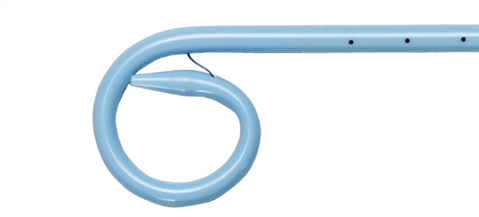 Basics of IR Procedures and Tools
Venous catheters
MANY different types – medical students should know which type is ordered for which indication
Central lines are those placed into the subclavian, internal jugular, or femoral veins
Peripheral lines are placed in the brachial or cephalic veins of the arm (i.e. PICC lines)

Central lines are then classified into tunneled and nontunneled
Tunneled lines – can stay in the patient for months to years with proper care – have a cuff that prevents bacterial invasion
Nontunneled lines – generally only for inpatient use, patients cannot leave with them
Basics of IR Procedures and Tools
Dialysis catheters – require special ports that are compatible with dialysis machines
These are generally tunneled since they are expected to be used long term

General central lines – have a standard tube lumen dimension that is compatible with all major inpatient medication infusions

Central PICC line – a smaller lumen catheter inserted in a central vein – done because the smaller lumen helps with patient comfort
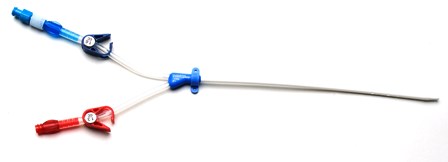 Dialysis catheter
Basics of IR Procedures and Tools
So why do we care which line to use?!? 

BECAUSE – each line has its own uses as well as its pros and cons

The majority of trainees end up ordering the wrong line, and since IR doctors are not involved in the day to day care of the patient, they often don’t have the time to make sure you ordered the right one
DO RIGHT BY YOUR PATIENTS
Basics of IR Procedures and Tools
Dialysis lines – CANNOT be used for other purposes, only for dialysis
Central lines – 
Larger lumens = better for infusion, however more discomfort for the patient and higher risk of bleeding
Smaller lumens = better for the patient, lower rates of ‘oozing’ from skin sites, however clot off easily
Midline/peripheral lines – 
Lower infection rates since they’re in the arm
Clot MUCH more easily than central lines
Basics of IR Procedures and Tools
The number of lumens you need is also important to keep in mind
Dialysis catheters require at least two ports
Placing extra lumens (such as having three lumens versus two) allows you to infuse more medications at the same time and are generally preferred by nursing, HOWEVER more lumens means the clotting risk of the catheter is substantially increased
Easier is not always better!!
Basics of IR Procedures and Tools
Tunneled lines – are more comfortable for long term use and have a lower infection rate
HOWEVER, the procedure to place them is more invasive
They are more invasive and difficult to remove
Therefore the patient’s INR/platelets and WBC must be better (for both placement and removal)

Nontunneled lines – easier to place, therefore the INR/platelet cutoffs are more generous
Nontunneled lines can very easily be pulled out by accident
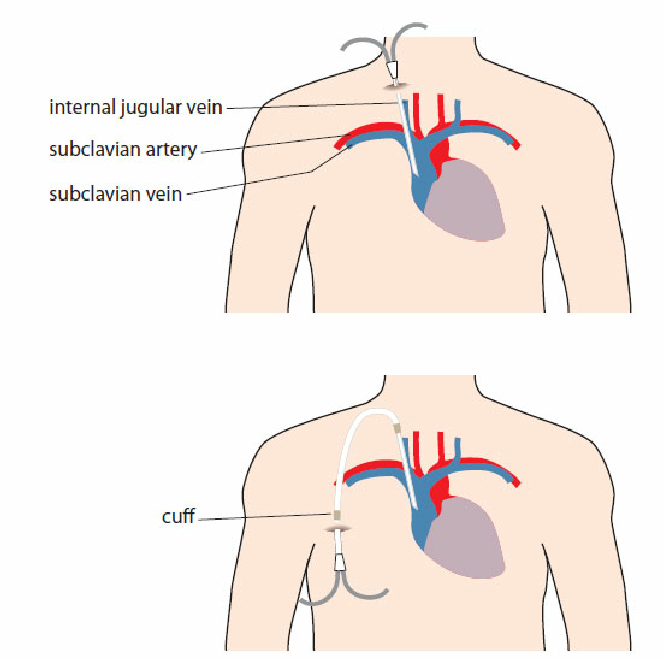 Types of catheters
IR Procedures in the Chest
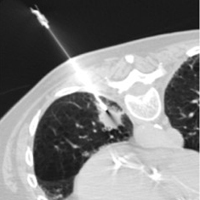 Lung biopsies and ablations
Chest wall biopsies
Pleural effusion drain placements and thoracentesis
Bronchial artery embolizations for hemoptysis
Endovascular embolectomy for pulmonary embolism
Venous access
Venous and arterial stenting
IR Procedures in the Chest
Things non-radiologists should remember about IR procedures in the chest: 

A lung abscess is NEVER drained – can lead to a persistent bronchopleural fistula
There is a substantial risk (some say around 25%) of causing a pneumothorax in lung biopsies – efforts should be made to reduce the need to biopsy the lungs especially in patients with emphysema
Thoracentesis does NOT need IR/ultrasound guidance when the effusions are moderate in size – adds substantial cost to the patient and the hospital
ACR Appropriateness Criteria
THIS IS THE MOST IMPORTANT THING A MEDICAL STUDENT CAN LEARN THIS BLOCK

Knowing what to order (and very importantly, what NOT to order) can significantly improve care and costs for your patients
What is the ACR Appropriateness Criteria?
Series of guidelines on which imaging tests to order for a particular symptom or diagnostic challenge
Based on research studies outlining the sensitivity and specificity of each imaging modality
Incorporates the MOST common diagnoses based on the clinical symptom

Takes into account cost and radiation risk as well
“The concept of appropriateness, as applied to health care, balances risk and benefit of a treatment, test, or procedure in the context of available resources for an individual patient with specific characteristics. Appropriateness criteria provide guidance to supplement the clinician’s judgment as to whether a patient is a reasonable candidate for the given treatment, test or procedure.”
The ACR Definition of ‘Appropriateness’
Using the ACR Appropriateness Criteria
Available online in PDF formats as well as an iOS and Android app
Designed for non-radiologist

Each imaging modality is given a number in each clinical scenario
High number = more appropriate
Ratings 1-3 = usually not appropriate

Ratings 4-6 = may be appropriate

Ratings 7-9 = usually appropriate
ACR Appropriateness Criteria are NOT a hard and fast rule for every situation

They are only a GUIDE to determine which, if any, imaging is needed or may be helpful
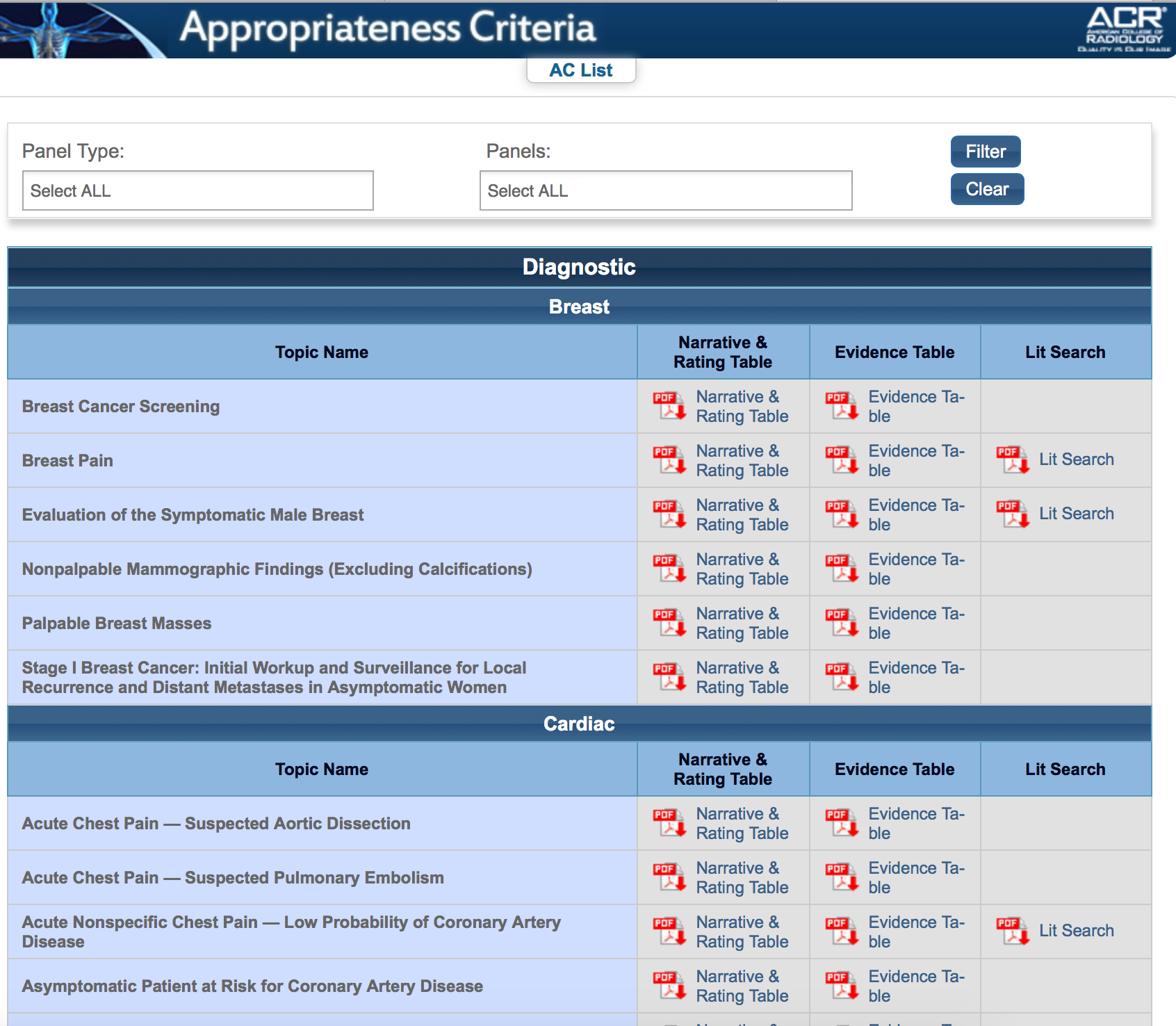 An example of the ACR Website
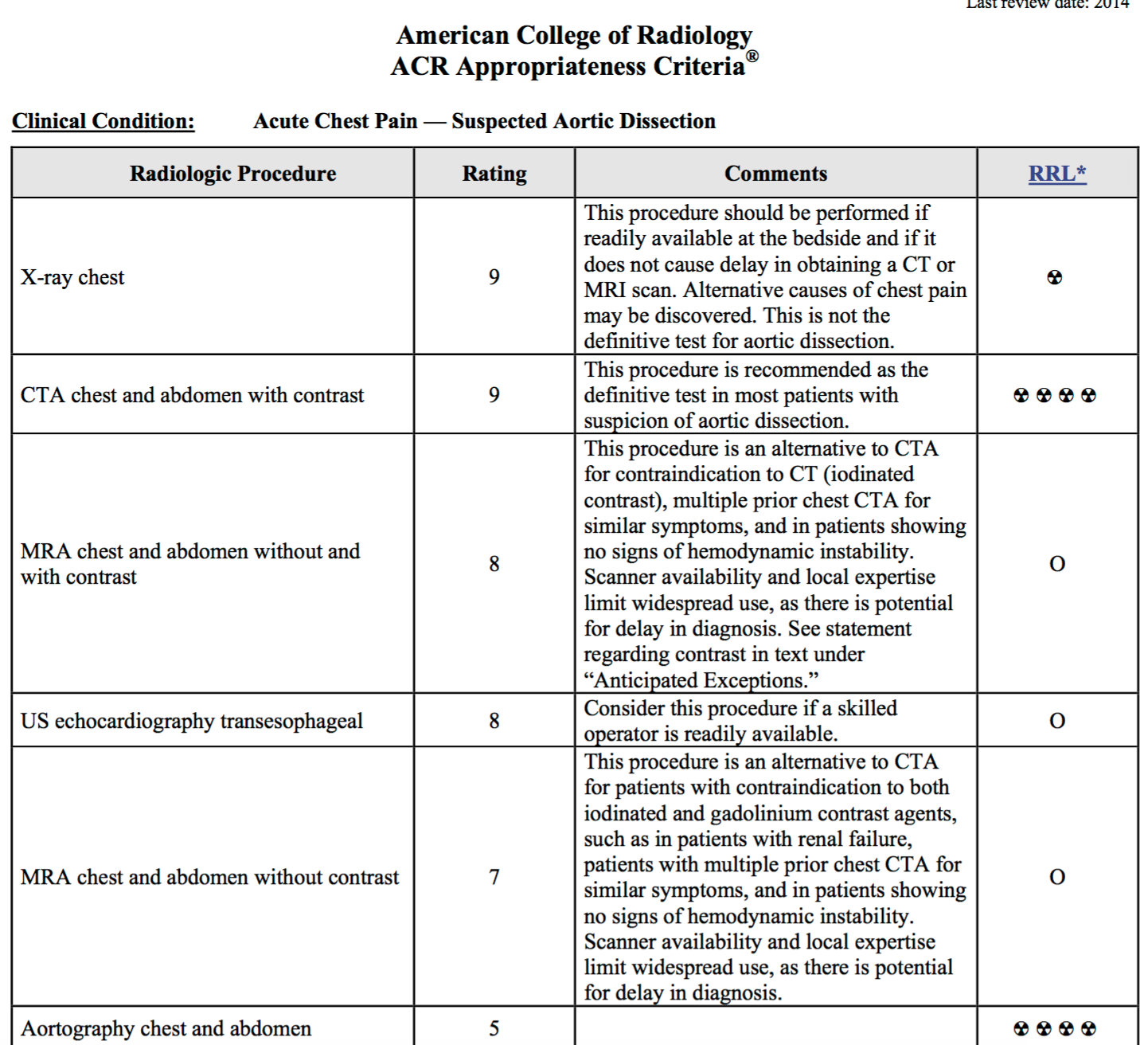 Appropriate Imaging in Chest
Chest xray is often the first step imaging for most complaints of the chest
Standard chest pain – xray has a low sensitivity for pathology, but may help suggest aortic disease

Other imaging options: 
CT – best for looking at the mediastinum, aorta
High resolution CT – best for looking at the lungs
MRI - best for looking at the heart
Can now be done with motion to evaluate heart function
New techniques can identify coronary artery pathologies as well as angio
Echo – best for looking at the heart cheaper and faster
Angiography/Cardiac cath - best if intervention is expected
Nuclear stress test – for evaluation of cardiac ischemia
Common diagnoses and imaging
Cough – start with chest xray
Finding a pneumonia or pulmonary edema can explain the symptoms without need for additional imaging

Chest pain – start with chest xray if no clear differential
Can start with CT angiography if there is high suspicion of aortic dx

Dyspnea – start with chest xray
May need high resolution CT if there is high risk of malignancy

**these are for acute symptoms
Common diagnoses and imaging
For chronic pain or dyspnea, the most common chest etiology is cardiac disease
Start with echo, MR, or nuclear stress testing
Xray has low sensitivity for chronic disease
CT is not as good at showing cardiac disease

CT as the first imaging test only useful if: 
Extremely high clinical suspicion of aortic dissection
Lung cancer screening
Extremely high clinical suspicion of pulmonary embolism
Appropriate Imaging with Symptoms
Many of these symptoms can further be classified with good history and physical
Cough from pulmonary edema – wet, related to recent changes such as salt intake
Cough from a lung mass – associated with hemoptysis, weight loss
Cough from a mediastinum mass – often with stridor due to tracheal impression or dysphagia from esophageal compression

Dyspnea from a cardiac cause – occurs with exertion  different imaging, not CXR
Dyspnea from a lung cause – occurs more at rest, more associated with cough

Creating a focused differential can help you decide the best imaging and avoid unneccesary tests and improve patient care
Inappropriate Imaging in Chest
What do you think is the most common inappropriately ordered test and for what reason?
Inappropriate Imaging in Chest
CT for Pulmonary Embolism
Inappropriate Imaging in Chest
Dyspnea or chest pain does NOT equal PE

CT PE protocol can be ordered if there is a high Well’s Score

Clinical signs and symptoms of DVT
PE is #1 diagnosis or equally likely (hypercoagulable)
Tachycardia
Immobilization or recent surgery
Previous DVT or PE
Hemoptysis
Malignancy WITH RECENT TREATMENT (NOT all malignancies automatically)

**a high D-dimer is NOT an indication of PE – extremely low sensitivity and specificity [remember, a low D-dimer can rule OUT a PE, but a high D-dimer does NOT rule IN a PE]
Appropriate Imaging and the Radiologist
If you are planning on pursuing a non-radiology field, you will be ordering many imaging studies on your patients
Part of appropriate imaging is also having a clear indication for the study and communicating this to the radiologist

Most medical students do not realize that radiologists reading studies with indications that are vague have a higher miss rate for pathologies of interest compared to if the clinician directs the radiologist to what they want
Appropriate Imaging and the Radiologist
Due to the volume in most radiology centers, the time given to each individual study can be very small

When a study indication is vague such as ‘pain’, radiologists will look at everything to find an abnormality but have been shown to miss subtle findings that can explain the symptoms
If the indication is more specific – for example, pain with deep inspiration, radiologists will STILL look at everything but often give closer attention to things that cause those symptoms (in this case, costochondritis, a commonly missed area on chest CTs)
Appropriate Imaging and the Radiologist
The most helpful indications provided by referring clinicians are :

A symptom directed to a location or body part (for example, right upper quadrant pain)
AND
A brief history of the problem (for example, pain for several days creates a different differential and will lead to a different radiologist interpretation compared to pain for several months)
Questions?
Next lecture will be on the following: 
CT
Abdominal imaging

Things to do: 
If you have a preference of where to rotate based on your specialty interest, please let Gretchen know
Pay attention to the indications of the studies you see in the reading rooms and how radiologist discussions change based on histories and provided information
Pay attention to what kinds of pathologies we can see with which type of modality